ИСТОРИЯ
5
класс
Тема:  Практическое занятие: «Знаете ли вы историю своей махалли, села, района, города, области?»
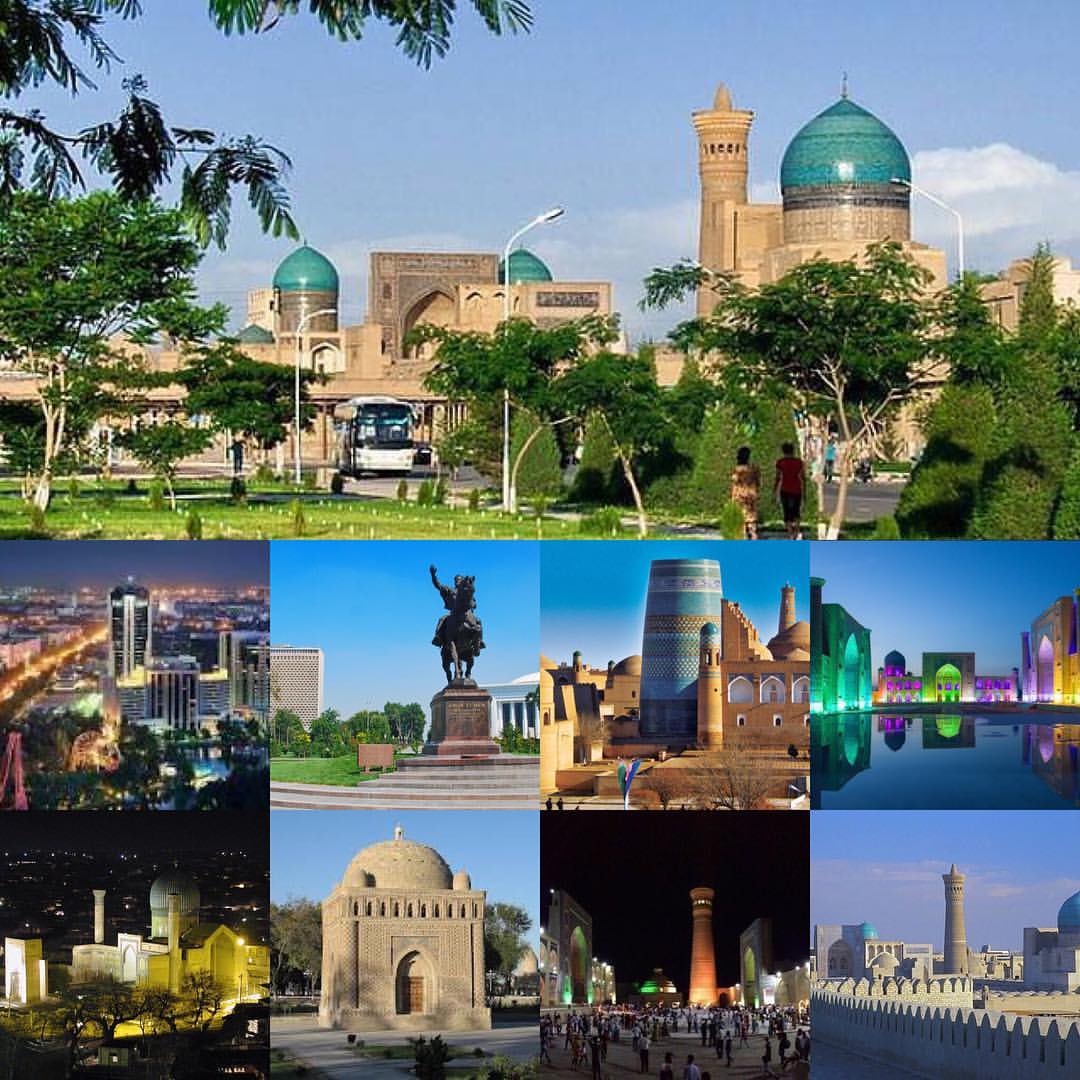 Учитель: Иванова 
Татьяна Валентиновна
ПЛАН:
Как изучается история махалли, села, района, города, области.
Для чего нужно знать историю?
Практическое задание.
ИСТОРИЯ МОЕЙ МАЛОЙ РОДИНЫ
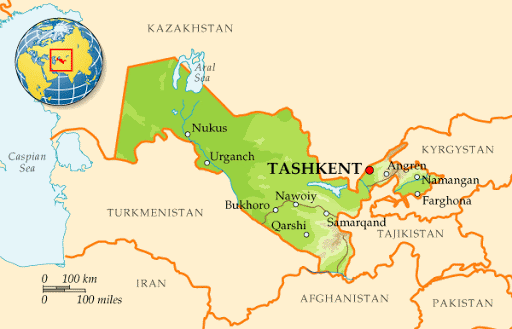 «Ты  мира  не  узнаешь, не  зная  края  своего».
ИСТОРИЯ МОЕЙ МАЛОЙ РОДИНЫ
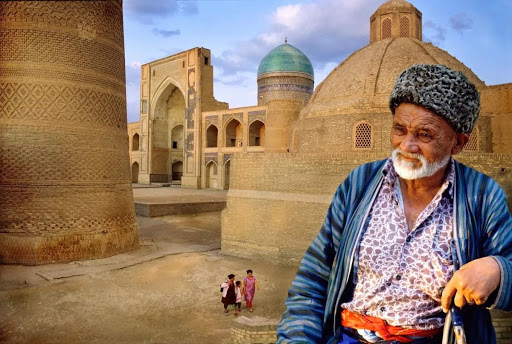 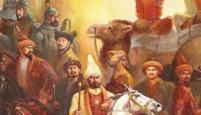 «Для чего людям знать историю своего города, региона, государства?» — этот вопрос задается в наше время достаточно часто. Хотя он, на мой взгляд, равнозначен с таким как: «А стоит ли учиться на чужих ошибках, когда можно набивать собственные шишки?»
ИСТОРИЯ МОЕЙ МАЛОЙ РОДИНЫ
История — это память любой области культуры, каждого народа, всего человечества. 






   


   Для понимания современного состояния человечества, никак нельзя ограничиваться общими знаниями об истории страны в целом, необходимо знать историю своего края, места, где ты родился и вырос.
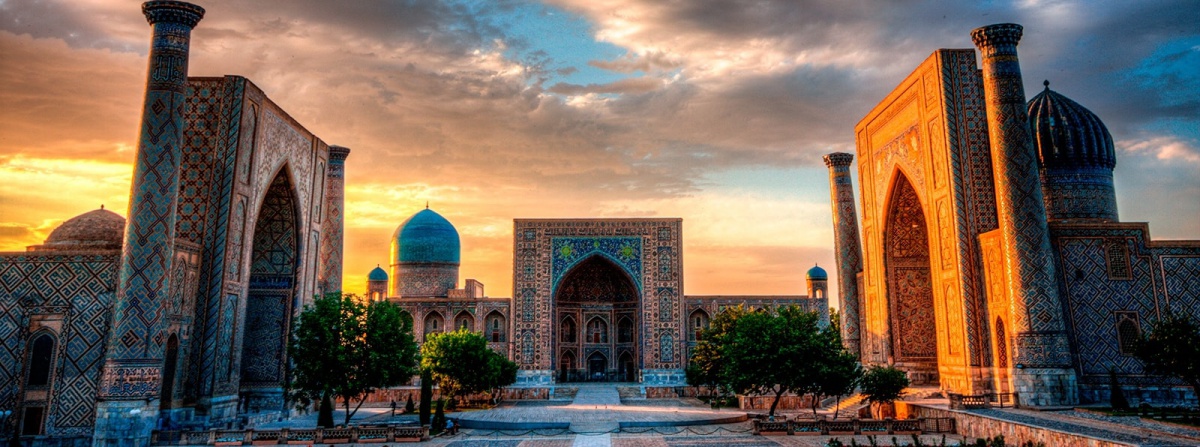 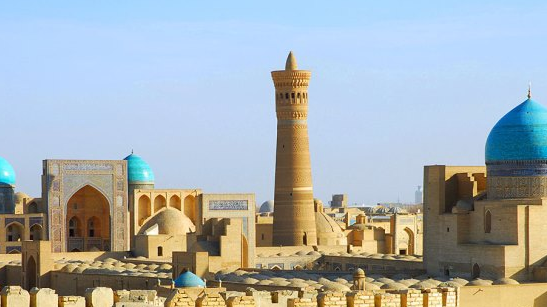 ИСТОРИЯ МОЕЙ МАЛОЙ РОДИНЫ
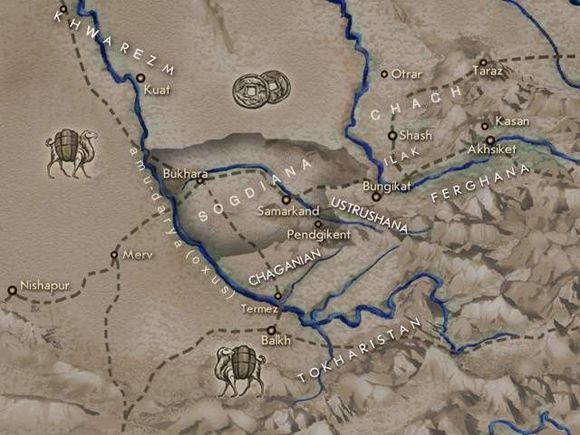 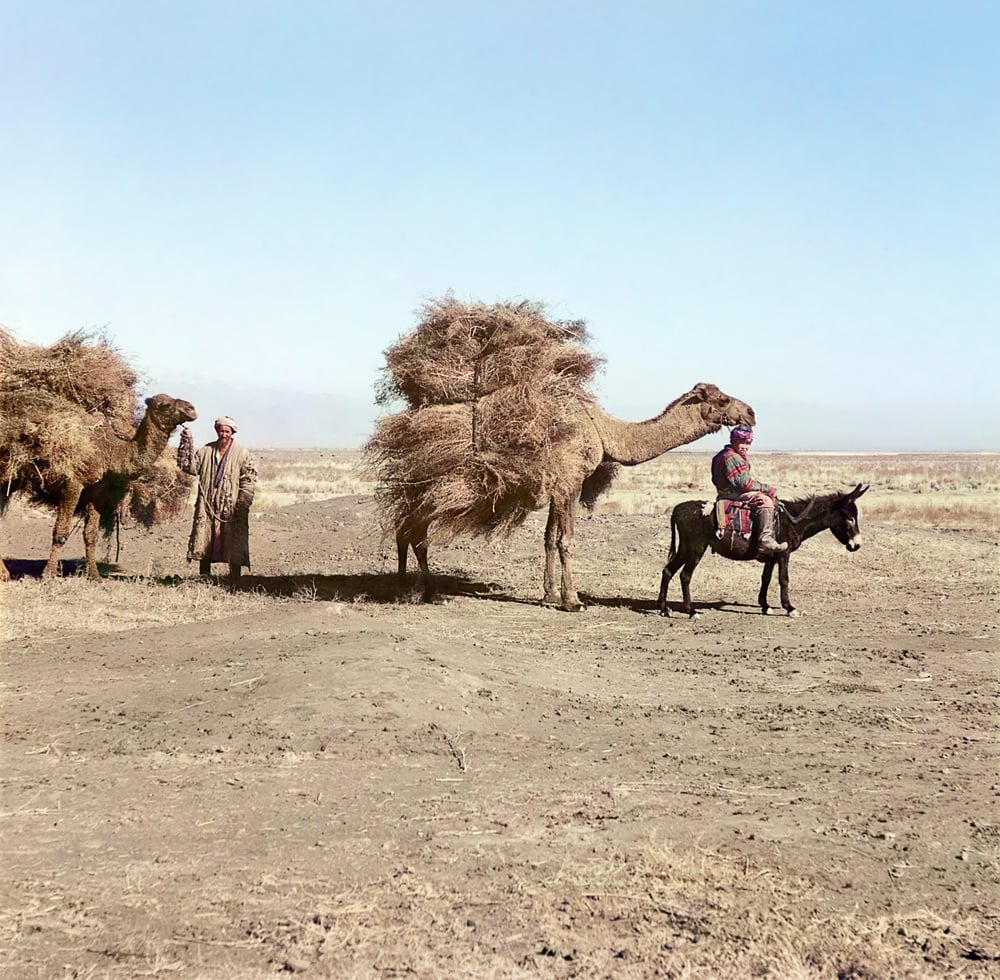 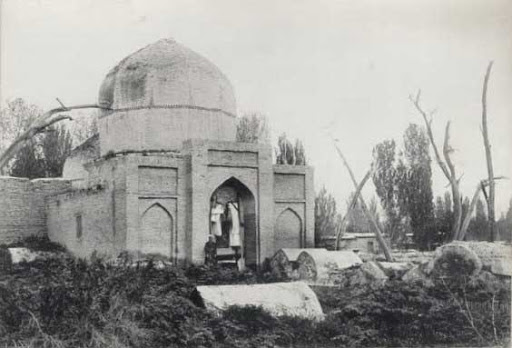 Важно понимать, что наше государство с его открытиями, рекордами, победами, не стало бы таким, без малых городков, кишлаков, аулов и махаллей.  Которые ценою своего существования выручали нашу страну.
ИСТОРИЯ МОЕЙ МАЛОЙ РОДИНЫ
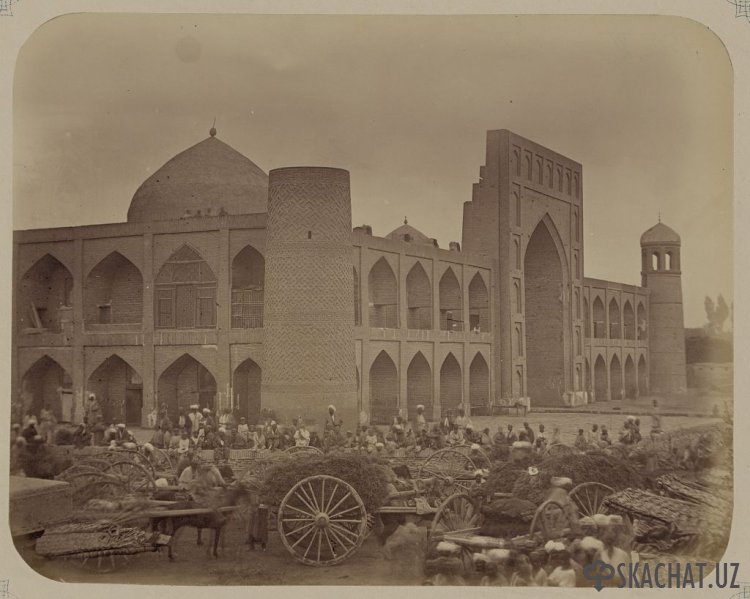 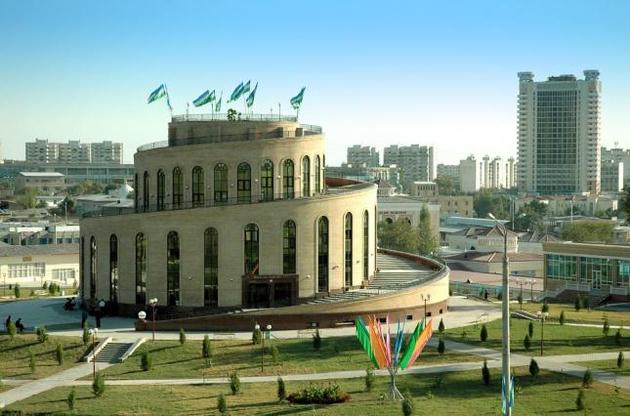 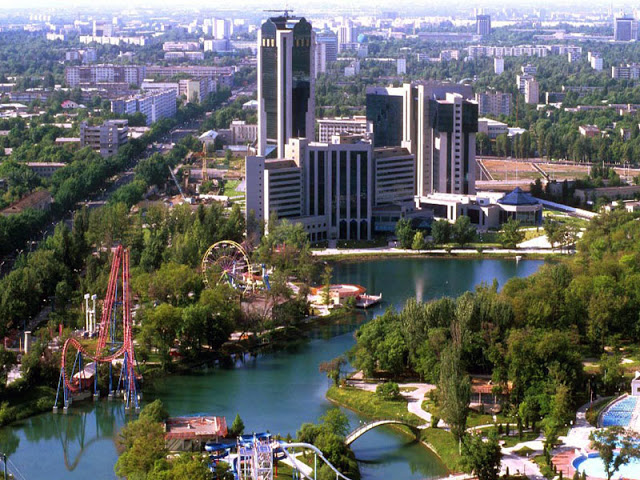 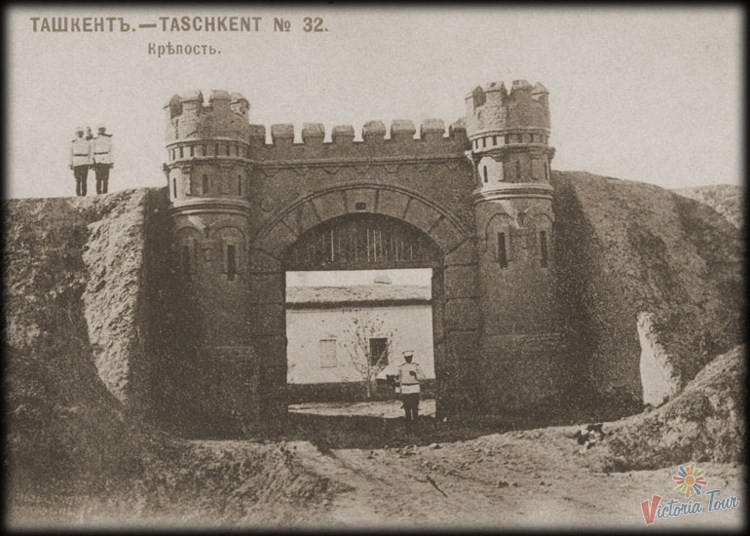 Стремительно бежит время, меняется мир. Приходят новые поколения, которые перекраивают города: строят новые, благоустраивают и изменяют старые. Порой за этими изменениями мы не замечаем, что  забываем прошлое старых улиц, площадей, зданий...
А вы интересуетесь прошлым?
ИСТОРИЯ МОЕЙ МАЛОЙ РОДИНЫ
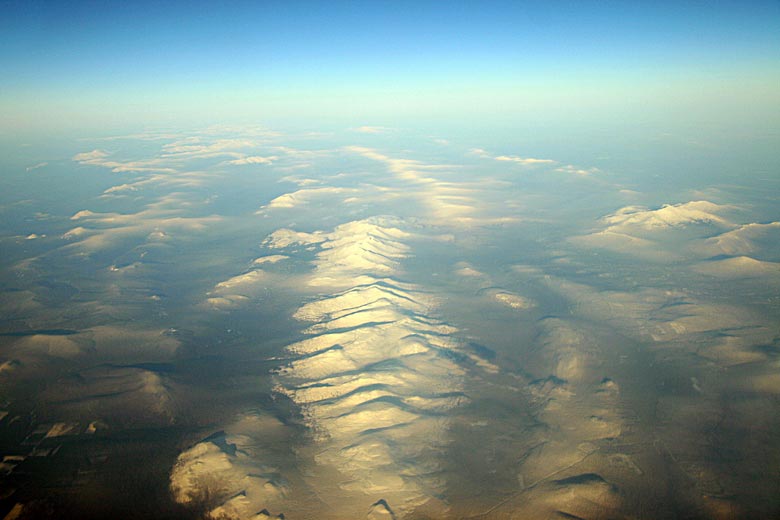 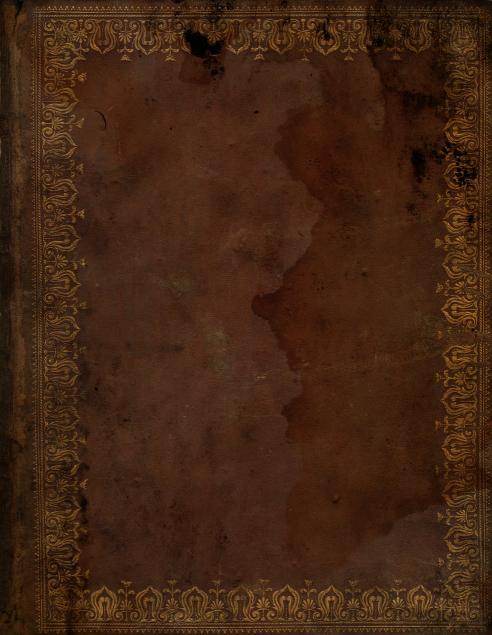 «История моей махалли, села, района, города и области».
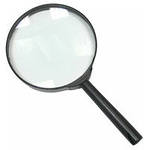 [Speaker Notes: Здравствуйте, меня зовут Ясюкевич Мария, хочу представить вашему вниманию свою работу История моего края, города и семьи]
ИСТОРИЯ МОЕЙ МАЛОЙ РОДИНЫ
Всё началось                                с  семейной традиции читать перед сном. Тогда возникло много вопросов:
«Что?»
«Как?»…..
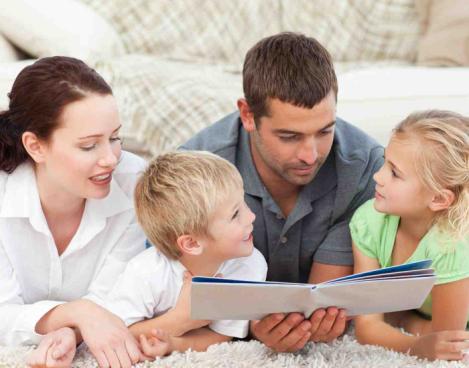 «Почему?»
[Speaker Notes: всё началось со сказов уральского писателя П.П. Бажова и семейной традиции читать перед сном. Тогда возникло много вопросов: «Что? Как? Почему?»  и так постепенно пытаясь найти на них ответы, мы всё глубже и глубже окунались с начало в историю сказов и изучение жизни писателя, а потом  и в историю своего края и уже просто не могли  остановиться.]
ИСТОРИЯ МОЕЙ МАЛОЙ РОДИНЫ
Оказалось, что многие  не знают историю своего края, и даже города.
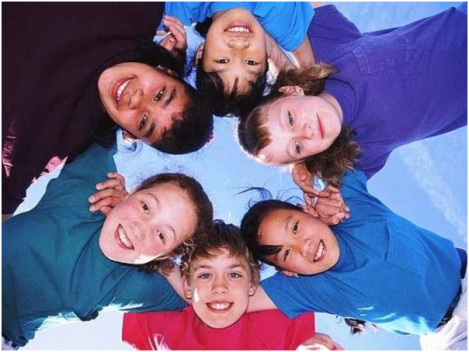 Почему его так назвали…
Город образовался…
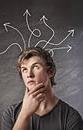 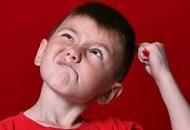 А это неправильно!
[Speaker Notes: Кроме того оказалось, мало кто из детей, да и взрослые далеко не все знают историю края.]
ИСТОРИЯ МОЕЙ МАЛОЙ РОДИНЫ
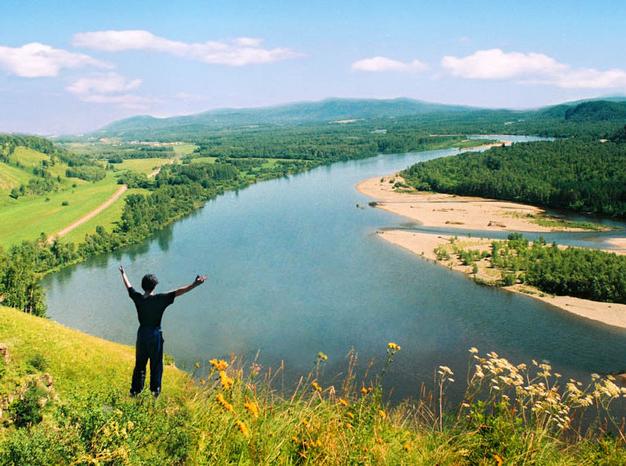 Я люблю тебя мой край…
Идя в будущее, человек, всегда опирается на опыт прошлых лет.
[Speaker Notes: И это неправильно, ведь мы живём в невероятно сказочном месте, у которого много своих тайн, легенд, историй. Это же наша Родина! Человек  должен гордится  тем местом, где он родился.]
ИСТОРИЯ МОЕЙ МАЛОЙ РОДИНЫ
Исследование данной темы важно!
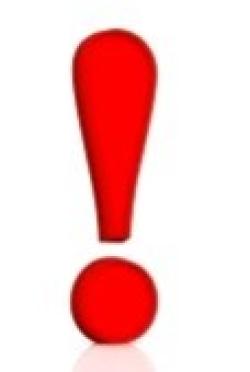 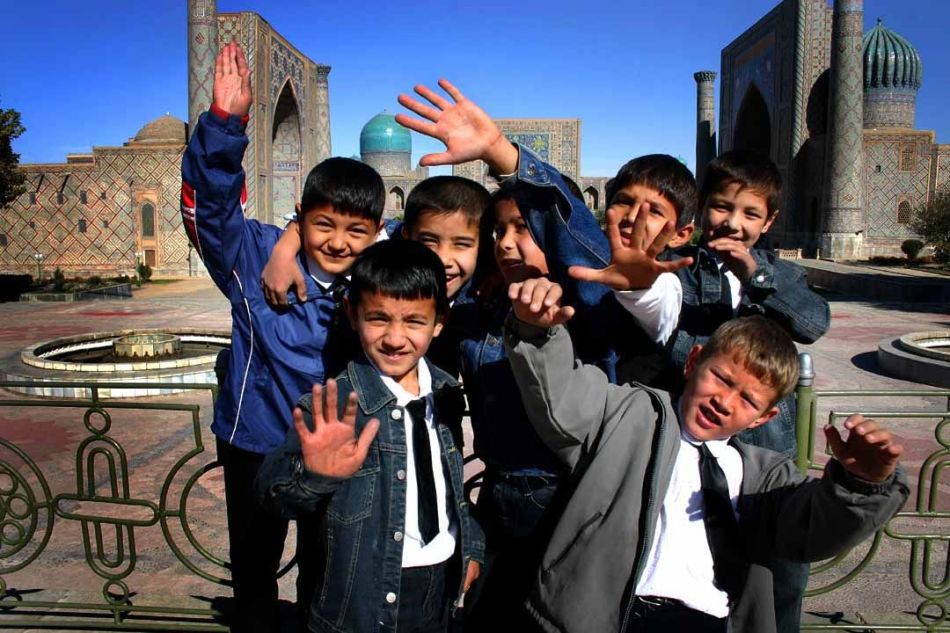 Это поможет глубже узнать и сильнее полюбить историю не только своего края, но и своей страны – Узбекистана.
[Speaker Notes: Но чтобы понять историю даже одного города Гая нужно обратиться к её истокам.]
ИСТОРИЯ МОЕЙ МАЛОЙ РОДИНЫ
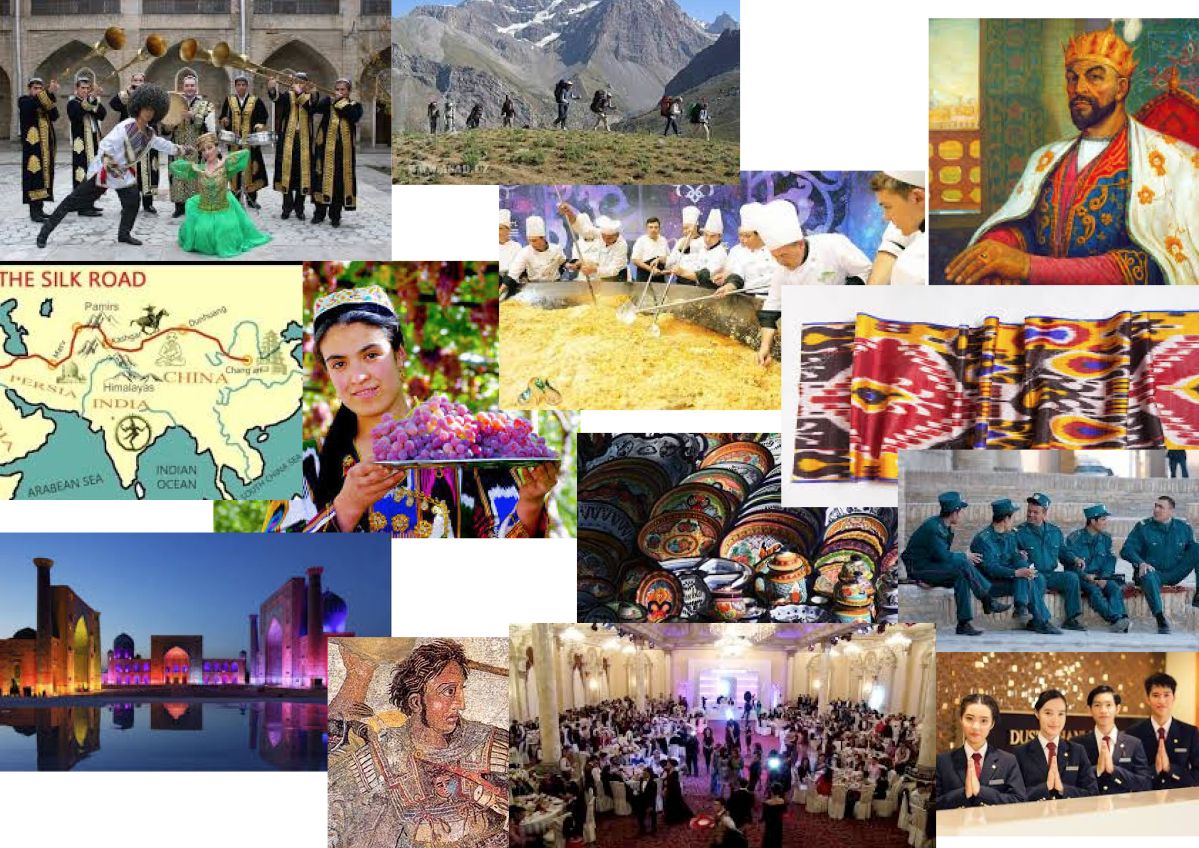 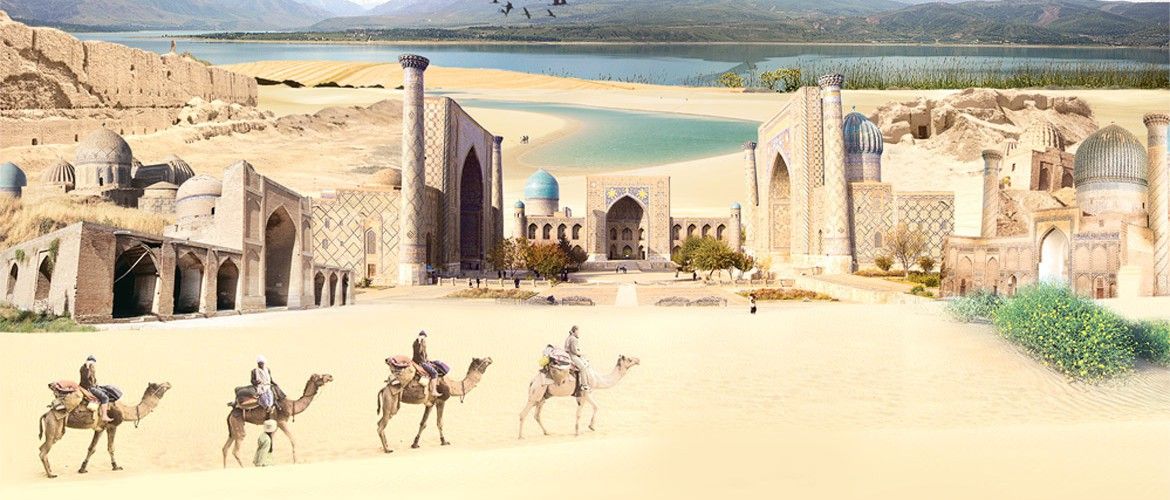 Цели:
Изучить историю от зарождения  до возникновения.
От первобытности до независимости.
[Speaker Notes: МЫ поставили цель Изучить историю Урала от зарождения Уральских гор до возникновения города Гая, Найти способы распространения этих знаний среди как можно большего числа людей, а также выяснить,]
ИСТОРИЯ МОЕЙ МАЛОЙ РОДИНЫ
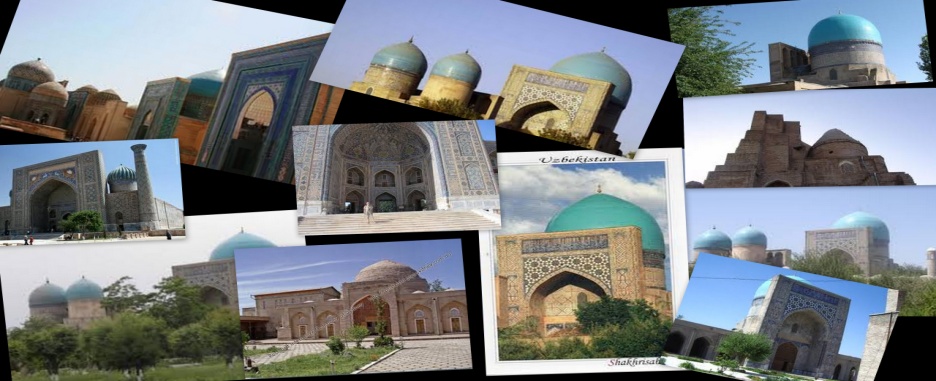 1.Проанализировать информацию, полученную при изучении различных источников по истории, и сложить  полученный материал.
Задачи:
2.Найти пути решения задач, по привлечению как можно большего числа сверстников и не только, к изучению истории своего края, махалли, области или города.
3.Сделать выводы о проделанной работе.
[Speaker Notes: МЫ поставили цель Изучить историю Урала от зарождения Уральских гор до возникновения города Гая, Найти способы распространения этих знаний среди как можно большего числа людей, а также выяснить,]
ИСТОРИЯ МОЕЙ МАЛОЙ РОДИНЫ
Методы работы
Гипотеза
.
Работа с различной литературой, словарями, архивами, энциклопедиями, источниками интернета, беседа, экскурсии, опрос, видео материалы, различные источники СМИ, консультации специалистов, интервью.
Если изучать историю родного края от древних времён до наших дней, то можно получить материал, интересный для населения.
[Speaker Notes: гипозу Если изучать историю родного края от древних времён до наших дней, то можно получить систематизированный материал, интересный для населения,]
ИСТОРИЯ МОЕЙ МАЛОЙ РОДИНЫ
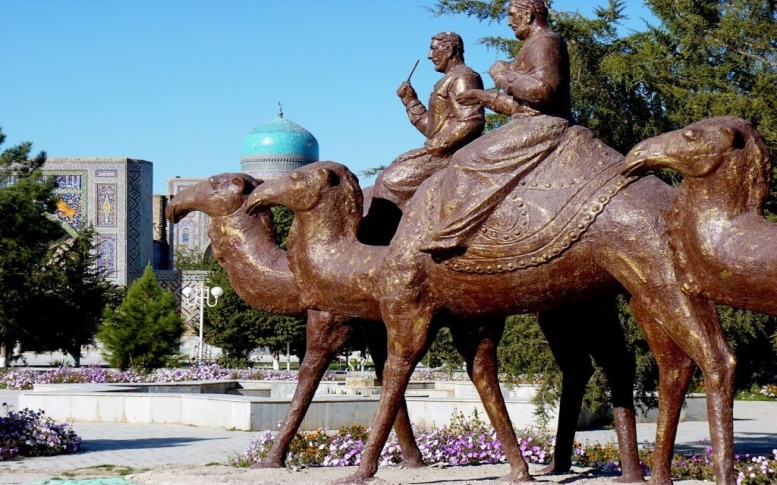 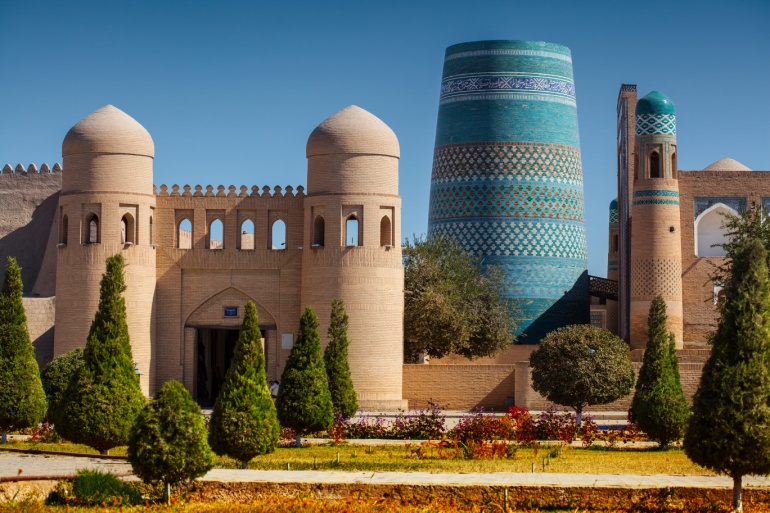 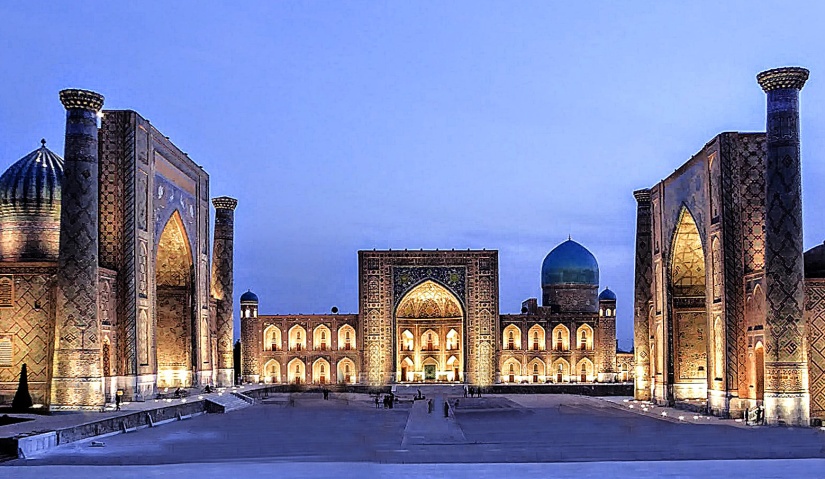 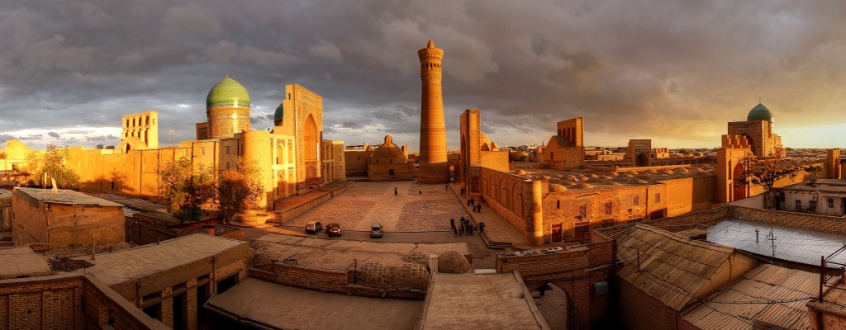 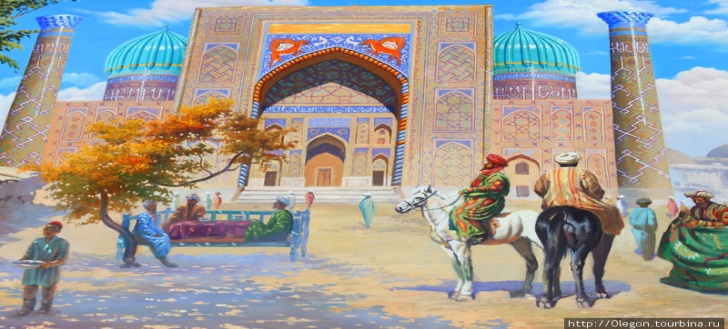 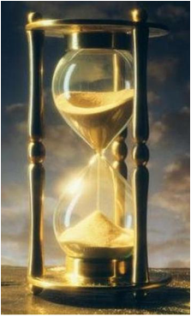 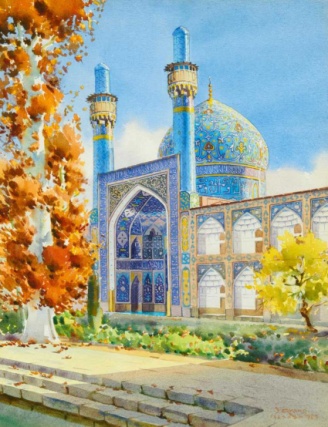 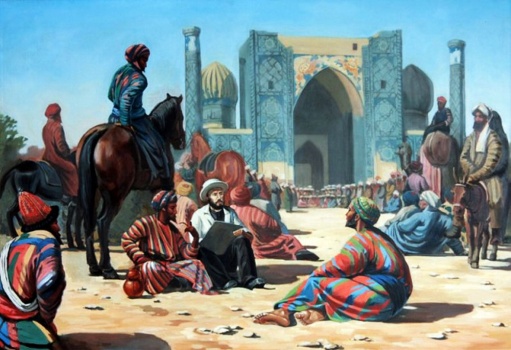 [Speaker Notes: Для решения первой задачи  НАМ ПРИШЛОСЬ Проанализировали  информацию, полученную при изучении различных источников:  по Истории Урала, Оренбургской области и нашего города. Каждый вопрос выливался в целое исследование поэтому работа заняла 3 года.]
ИСТОРИЯ МОЕЙ МАЛОЙ РОДИНЫ
Посещение  краеведческих и тематических музеев, позволяет получить наглядное подтверждения найденной информации.
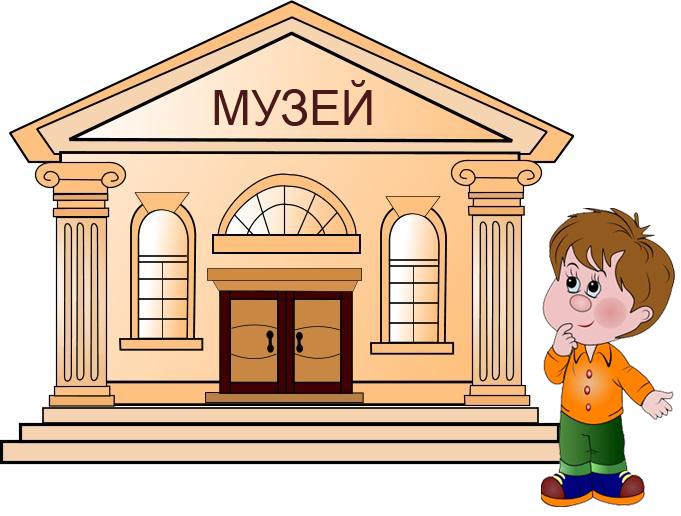 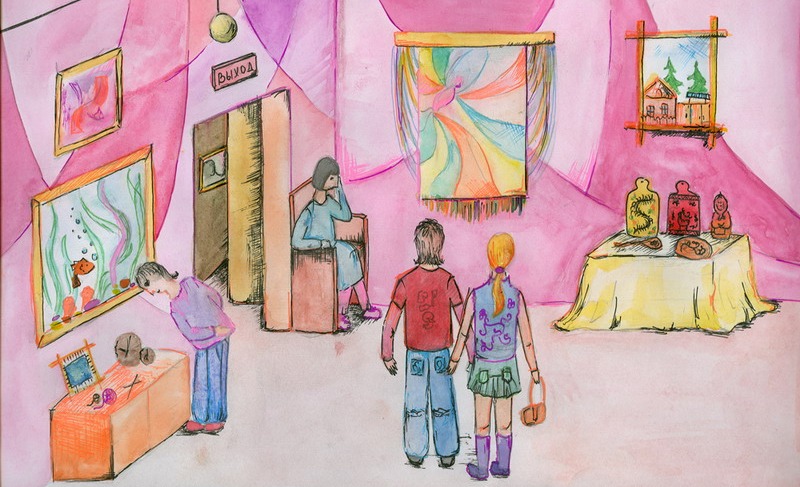 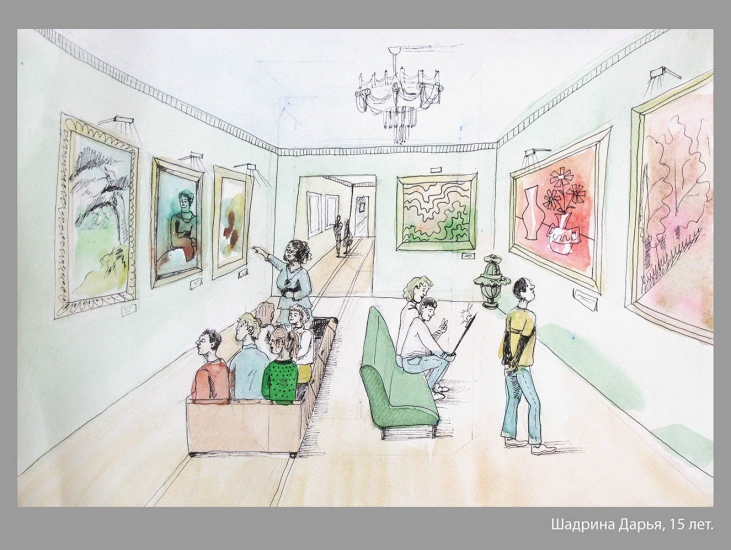 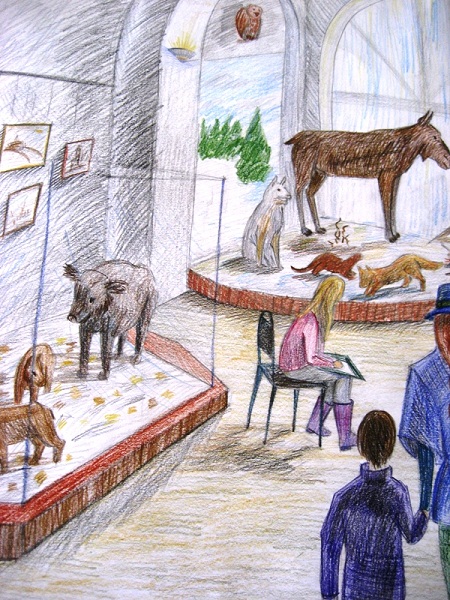 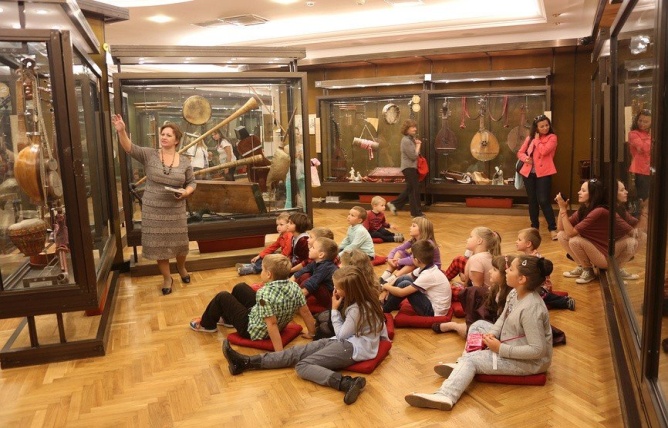 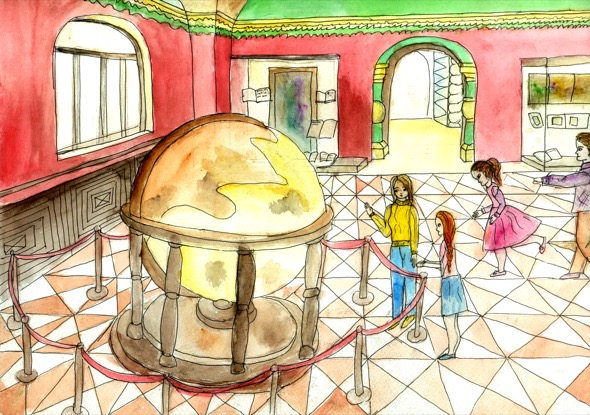 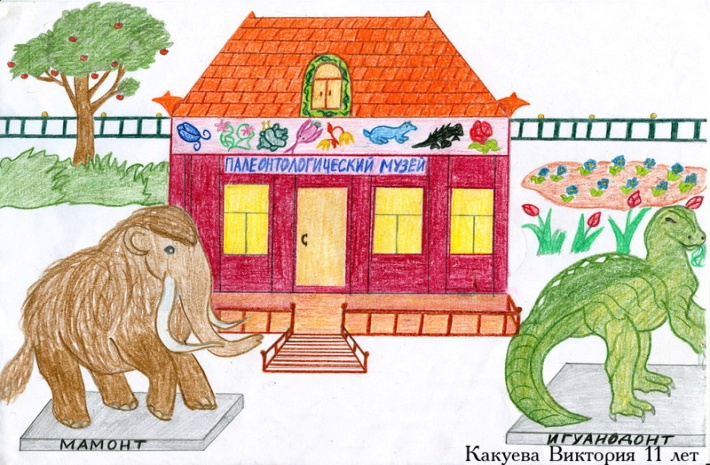 ИСТОРИЯ МОЕЙ МАЛОЙ РОДИНЫ
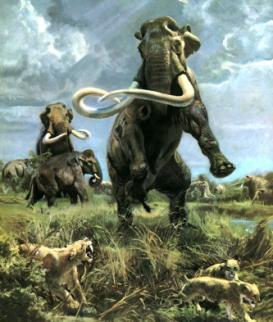 Первые поселенцы нашей страны
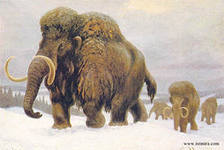 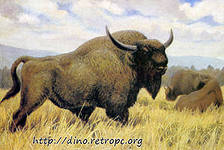 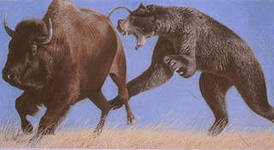 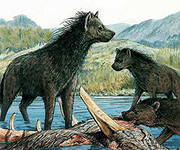 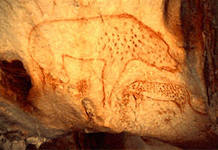 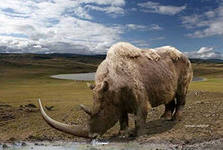 [Speaker Notes: Проанализировав собранную информацию об археологических находках,  мы сделали следующий вывод:
первыми обитателями урала были предки мамонтов - трогонтериевые слоны. А ТАК ЖЕ широконогиЕ олени, носороги, первобытные бизоны, пещерные медведи, львы и гиены.]
ИСТОРИЯ МОЕЙ МАЛОЙ РОДИНЫ
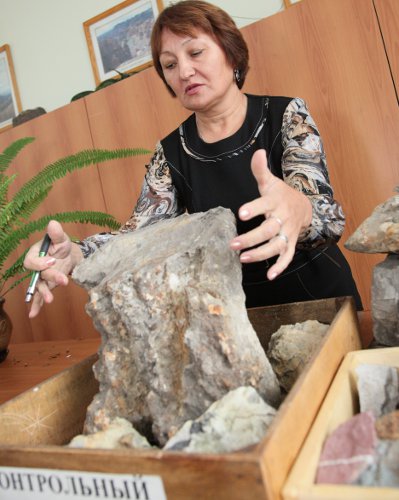 А как же динозавры?
Динозавры здесь тоже жили, хотя доказательств пока мало.  
На территории Узбекистана обнаружили окаменелости, очень похожие на останки динозавров.
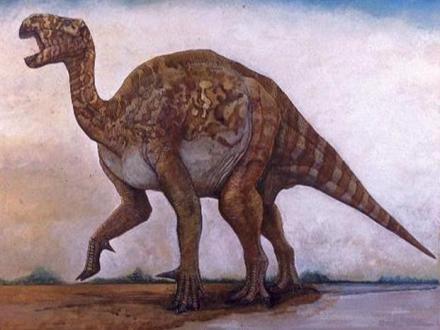 [Speaker Notes: Динозавры здесь тоже жили, хотя доказательств пока мало.]
ИСТОРИЯ МОЕЙ МАЛОЙ РОДИНЫ
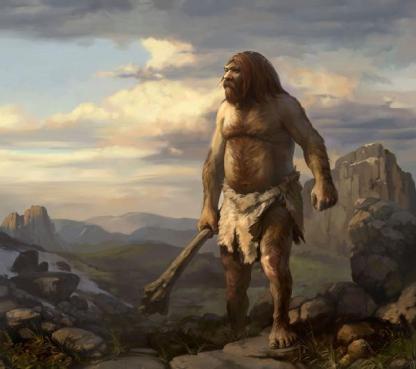 Как выяснилось, мы до сих пор  точно не знаем, как выглядели первые люди проживавшие                                         в Узбекистане. Предполагается, что это были обычные неандертальцы.
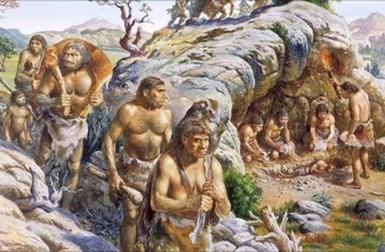 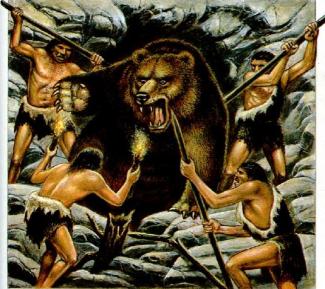 [Speaker Notes: первыми уральцами принято считать, обычных неандертальцев]
ИСТОРИЯ МОЕЙ МАЛОЙ РОДИНЫ
Узбекистан заселялся  с различных сторон
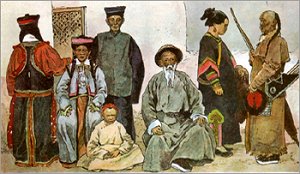 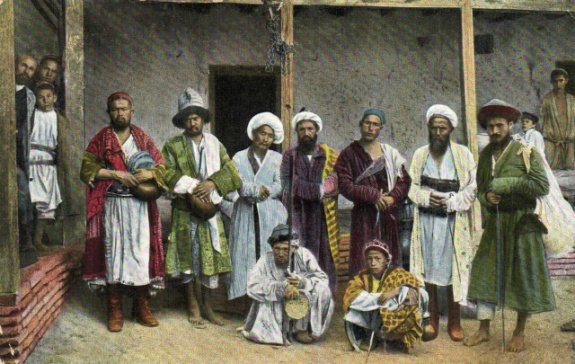 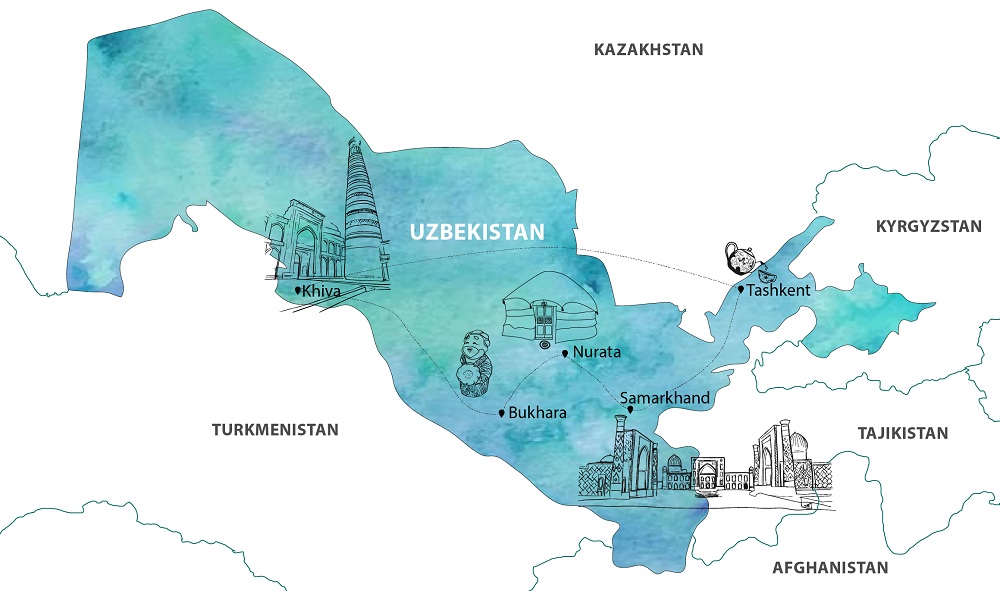 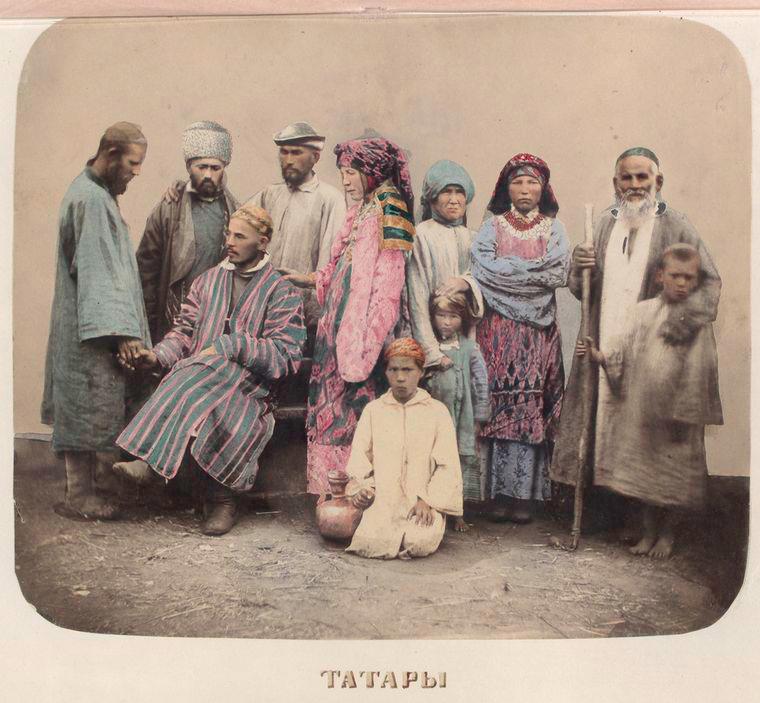 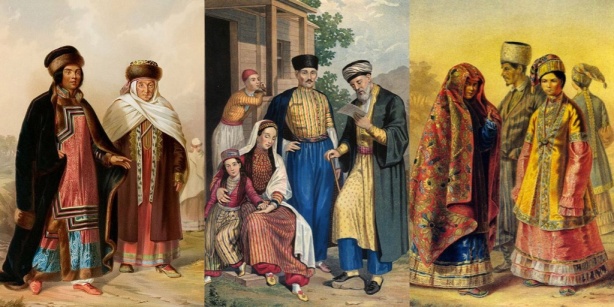 [Speaker Notes: Урал заселялся сразу с 4 сторон Разобраться в этом вопросе учёным помог анализ каменных изделий, обнаруженных на стоянках древних уральцев.]
ИСТОРИЯ МОЕЙ МАЛОЙ РОДИНЫ
И ещё столько интересного...
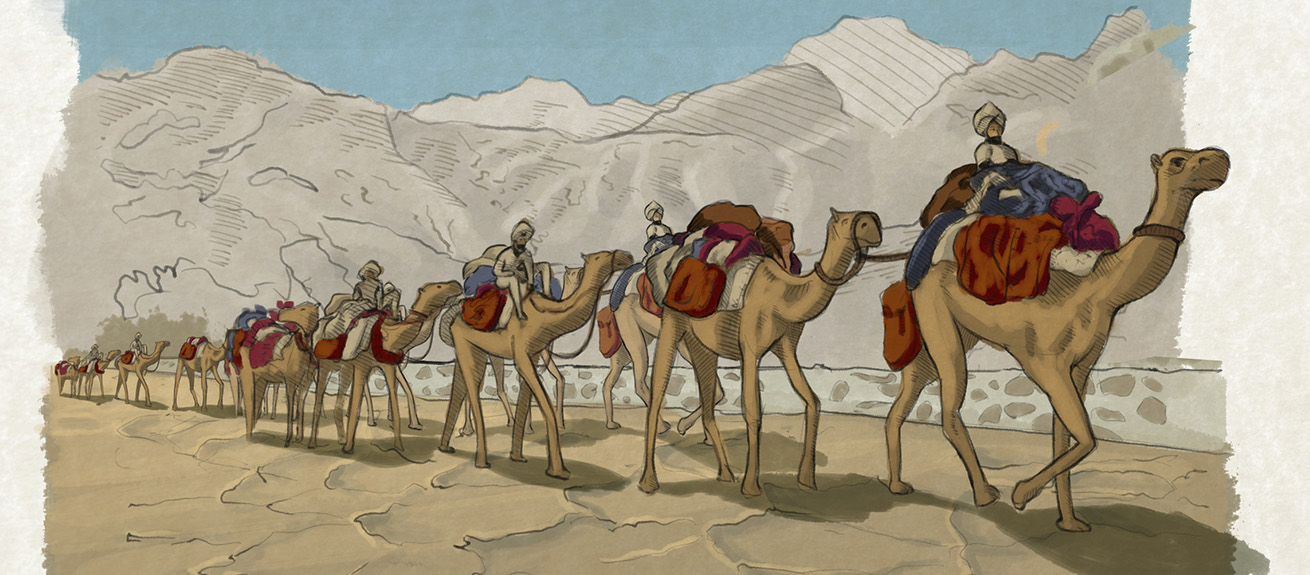 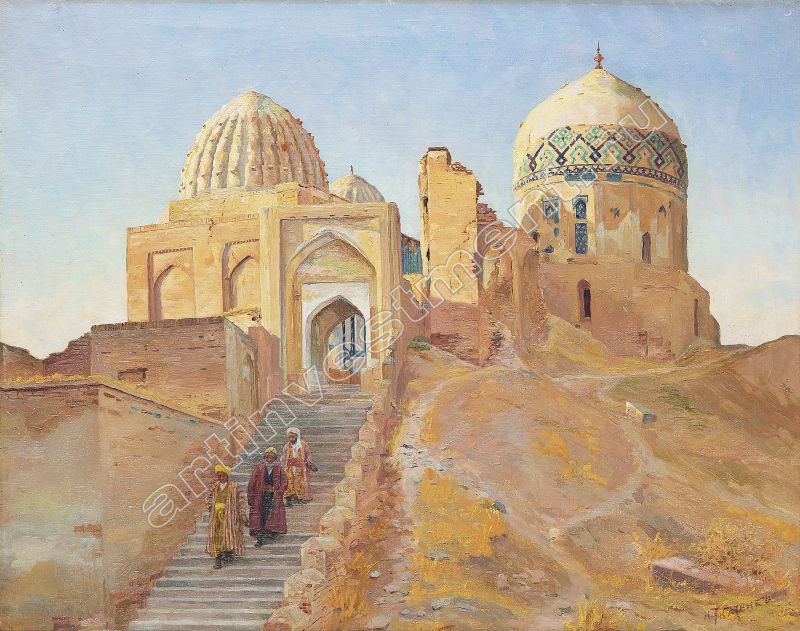 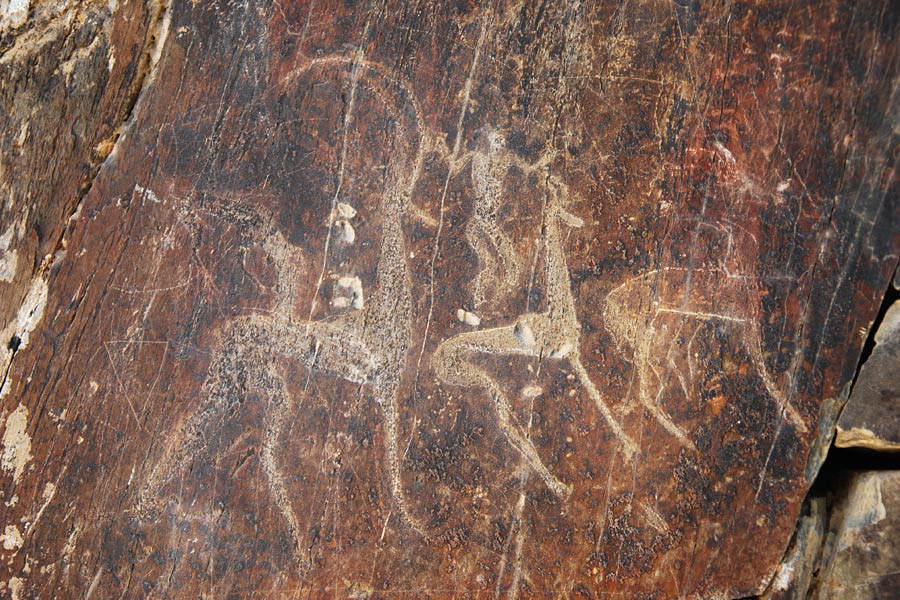 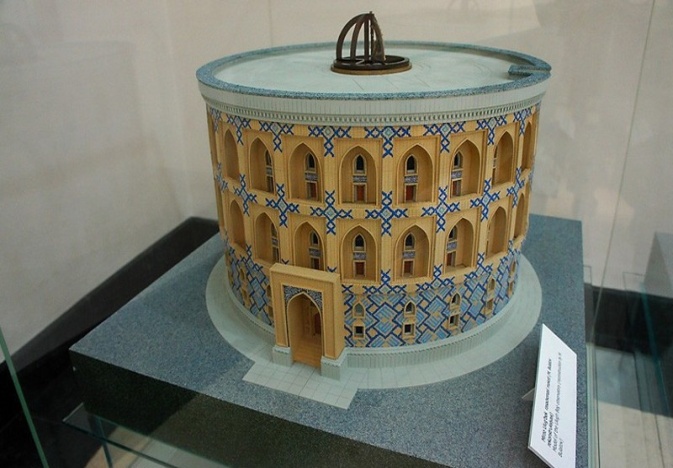 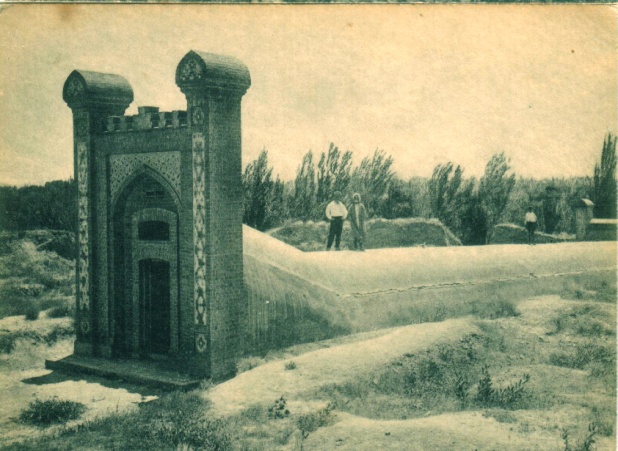 [Speaker Notes: И ещё столько интересного Кунгурская ледяная пещера, 
Капова пещера, 
Древнейший город-Аркаим, Шигирский идол]
ИСТОРИЯ МОЕЙ МАЛОЙ РОДИНЫ
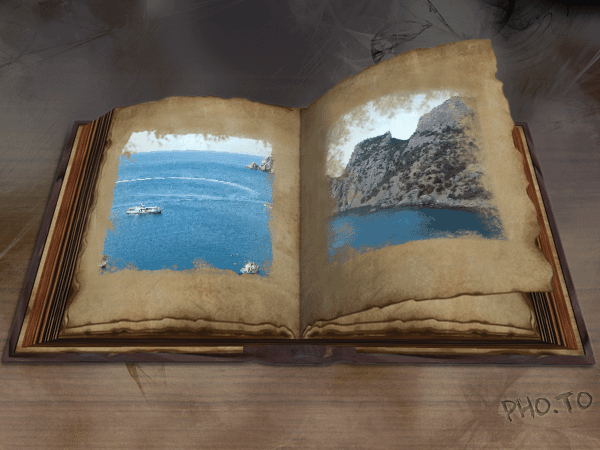 [Speaker Notes: Какова бы не была история Уральских гор, в жизни страны они сыграли  выдающуюся роль, не зря о нем говорят: «Опорный край державы, её добытчик и кузнец»?  Здесь не только крепла экономическая мощь и независимость России, но и закаливался незаурядный народный характер.]
ИСТОРИЯ МОЕЙ МАЛОЙ РОДИНЫ
Гордость края - его люди, подлинные творцы всех трудовых и творческих свершений, новаторы и рационализаторы.
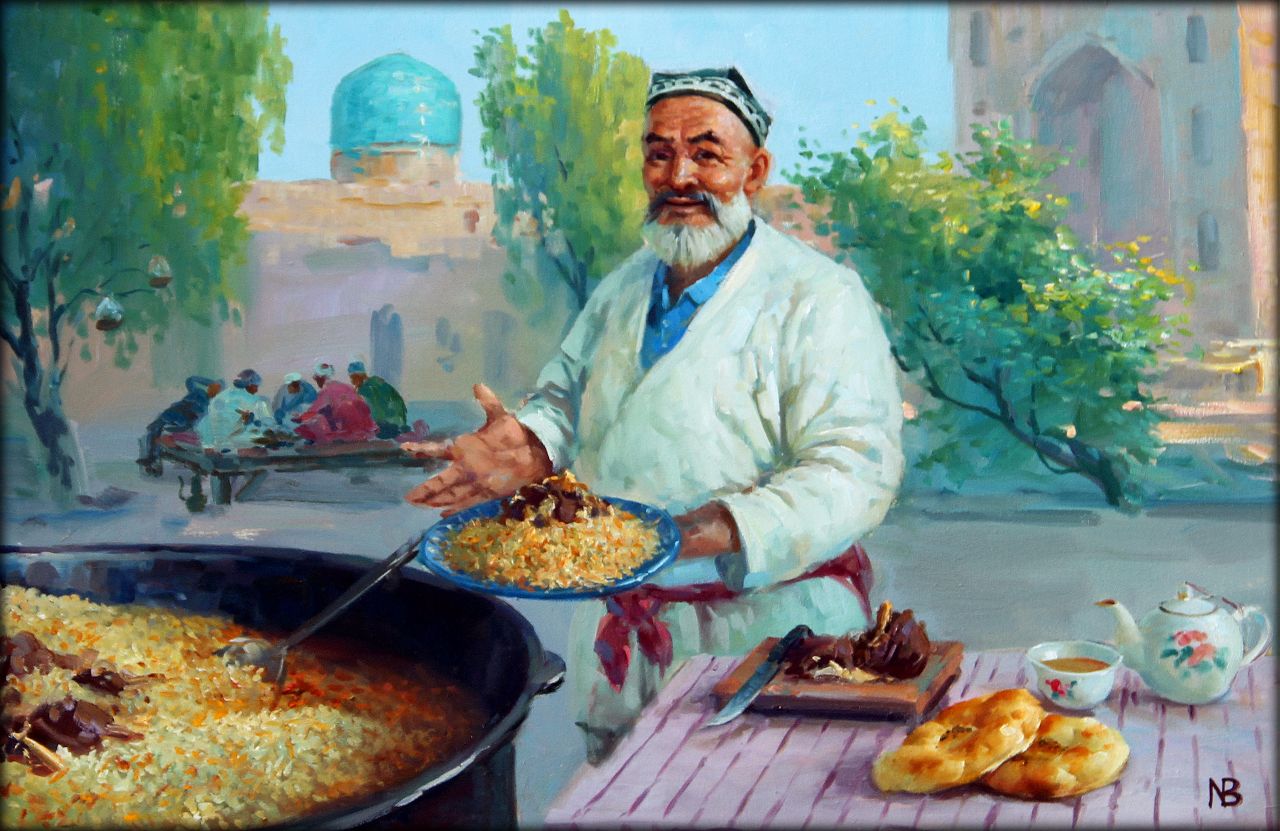 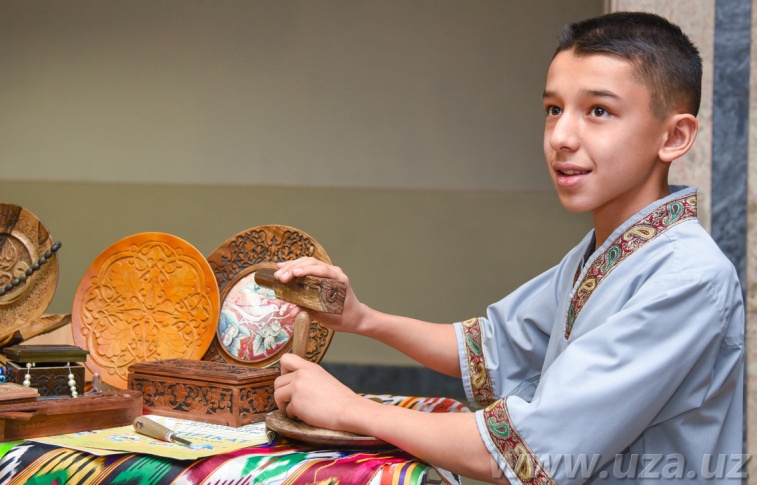 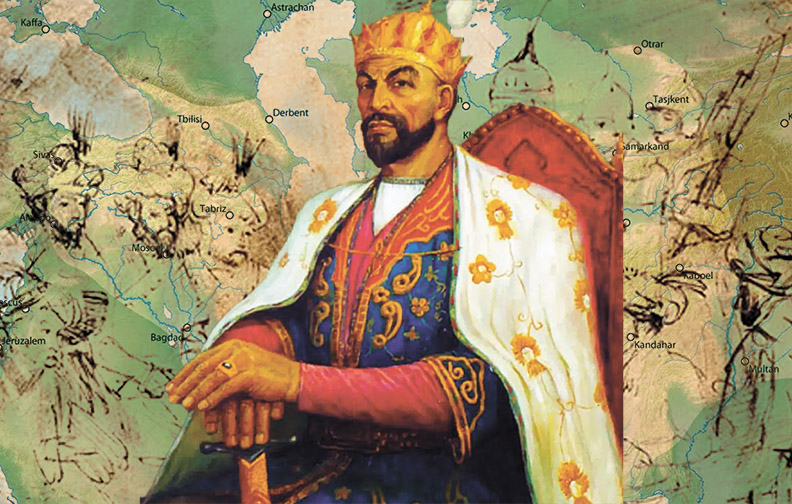 [Speaker Notes: о трудовом энтузиазме  молодых первостроителей, о преемственности поколений, о творческой инициативе и активной жизненной позиции комсомольцев написанно немало книг. Гайчане умели ударно работать – в год начала строительства Родина получила первые тонны гайской руды, и после этого производственный процесс не останавливался ни на один день, какие бы перипетии ни происходили в стране.]
ИСТОРИЯ МОЕЙ МАЛОЙ РОДИНЫ
Любовь к родной земле неоспорима. Каждый любит                                      ее по - своему. Но невозможно                                                      по - настоящему  любить то, что не знаешь. Наше задание знакомит                            с новыми страницами истории родного края, помогает прикоснуться к прошлому, осмыслить настоящее, заглянуть     в будущее.Из малых родин состоит страна. Это задание поможет  вам осознать себя частицей великого государства.
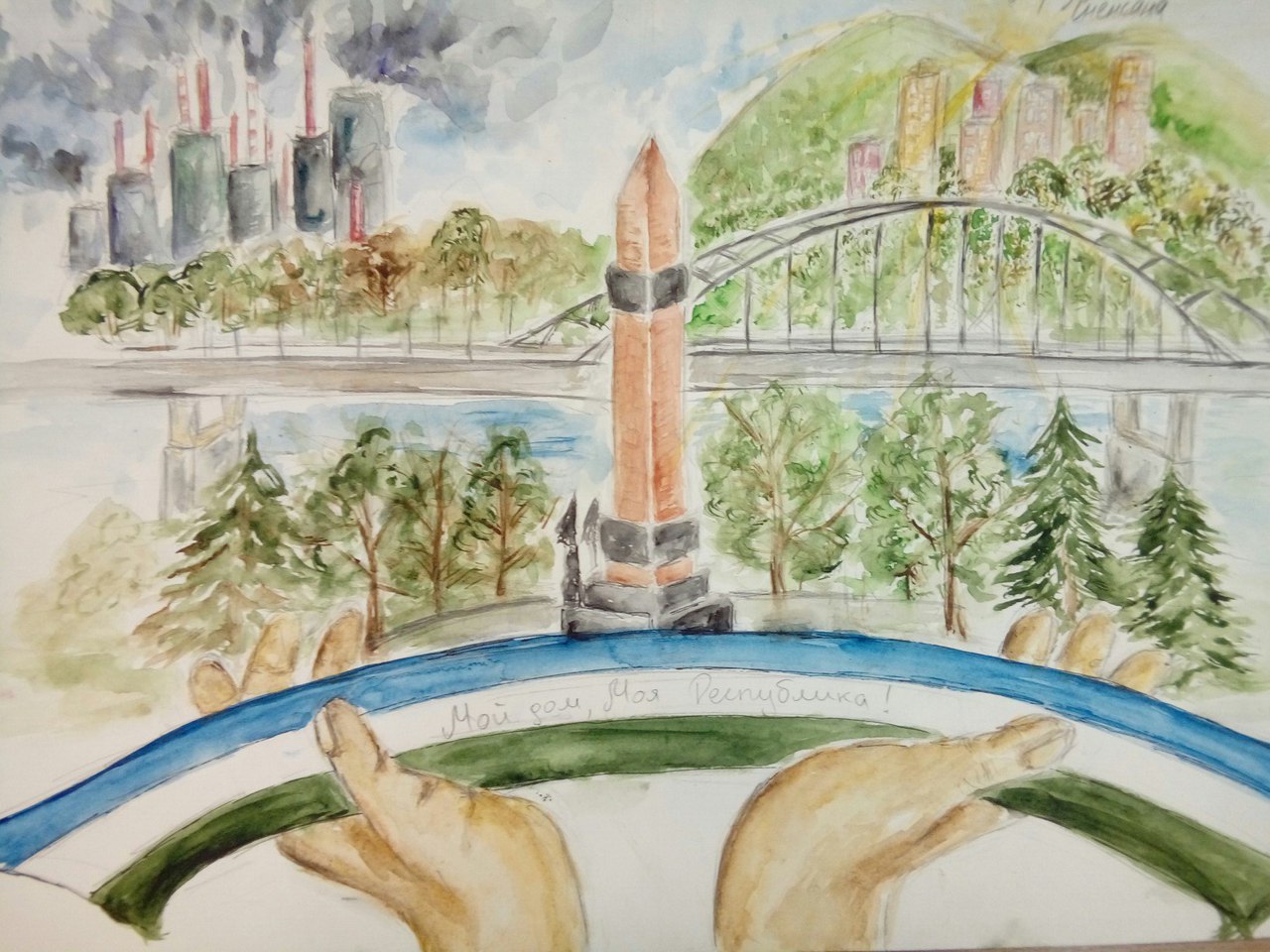 ИСТОРИЯ МОЕЙ МАЛОЙ РОДИНЫ
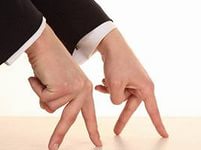 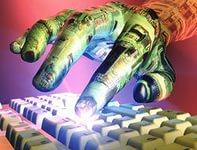 Так, шаг за шагом, используя новые технологии, давайте  попробуем  создать один большой комплекс, работа которого в первую очередь будет на повышение интереса к изучению истории  края, что в свою очередь может привести к повышению уровня жизни родного края и его экономики.
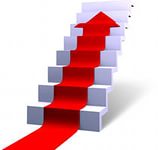 [Speaker Notes: Так, шаг за шагом, используя нано технологии, мы хотим попробовать создать один большой комплекс, работа которого в первую очередь будет на повышение интереса к изучению истории Уральского края, что в свою очередь может привести к повышение уровня жизни родного края и его экономики. (Над названием пока думаем, возможно «Уральский краевед»).]
ИСТОРИЯ МОЕЙ МАЛОЙ РОДИНЫ
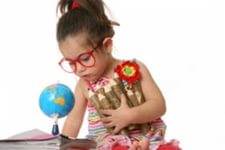 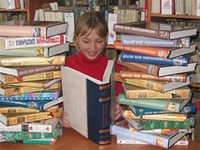 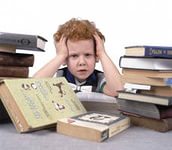 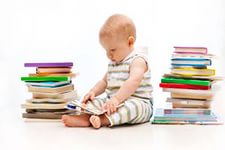 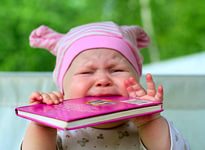 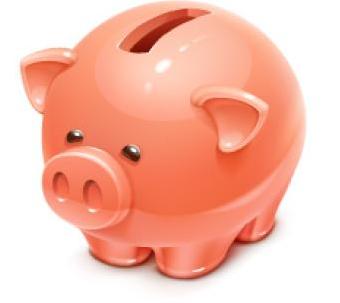 В своей работе попытайтесь рассказать  о том, как сведения о крае по крупицам накапливались с древних времен до наших дней. При этом используйте наиболее интересный материал и факты.
[Speaker Notes: В своей работе мы, попытались рассказать  о том, как сведения об Урале по крупицам накапливались с древних времен до наших дней. При этом были найдены наиболее интересный, но в то же время полностью отвечающий поставленному вопросу факты.]
ИСТОРИЯ МОЕЙ МАЛОЙ РОДИНЫ
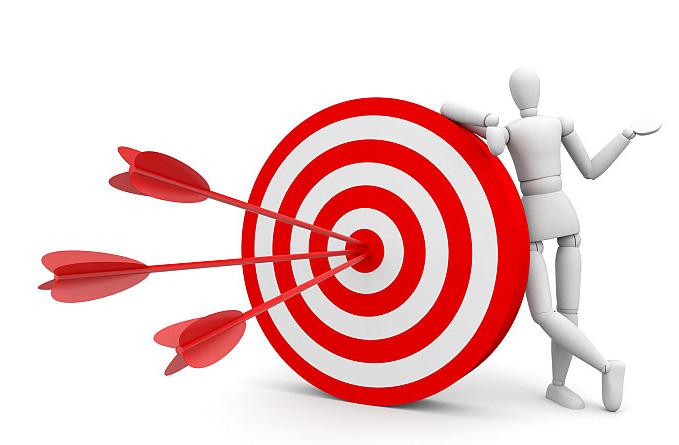 Задача 2
Задача 1
Задача 3
В учебнике  поставленные перед вами цели и задачи, описывают  как изучить  не только историю своего края, но и  узнать  историю своей махалли, области и своего города.
[Speaker Notes: Мы выполнили поставленные перед нами цели и задачи, изучили не только историю своего края, но узнали истории своей области и своего города,]
ИСТОРИЯ МОЕЙ МАЛОЙ РОДИНЫ
ИСТОРИЯ МОЕЙ МАЛОЙ РОДИНЫ
Вы должны доказать и подтвердить,  гипотезу, «Если изучать историю родного края                       от древних времён до наших дней,                           то можно получить материал, интересный для населения».
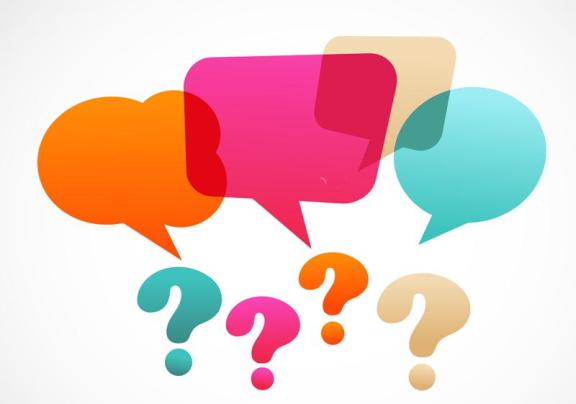 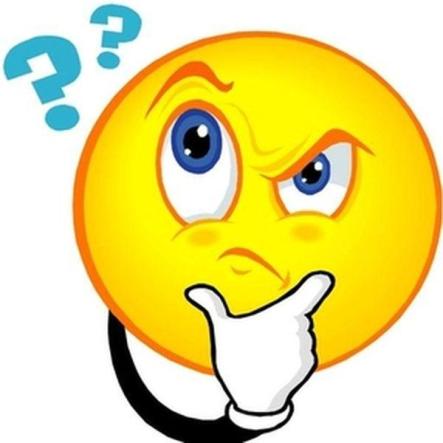 [Speaker Notes: Ответы на многие вопросы были найдены и изучены, но входе работы возникали и продолжают возникать новые вопросы, поэтому работа над проектом продолжается.]
ИСТОРИЯ МОЕЙ МАЛОЙ РОДИНЫ
Это задание  
можно 
 выполнить рисунком.
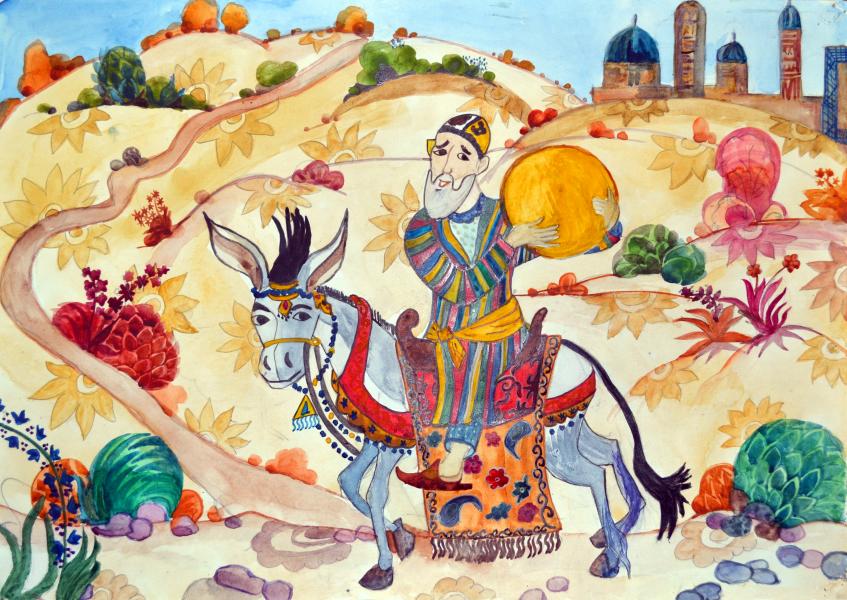 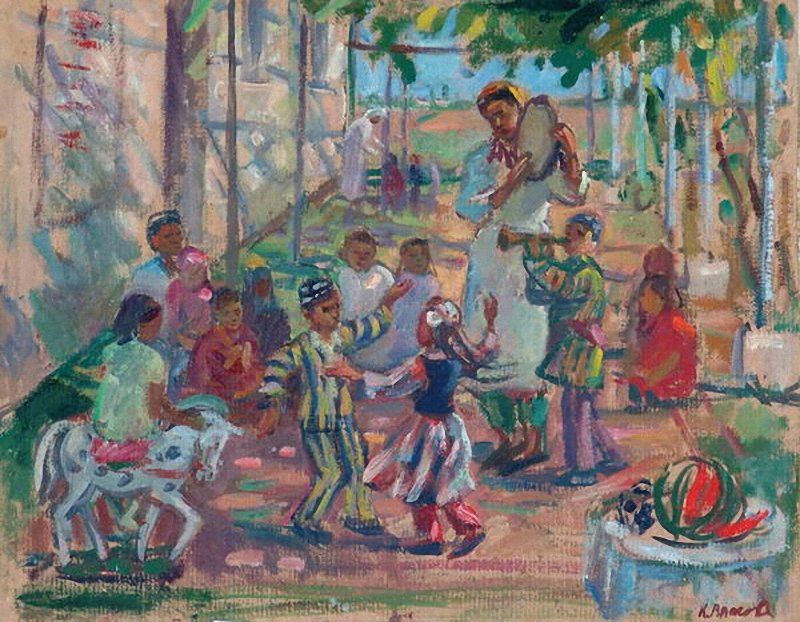 образец
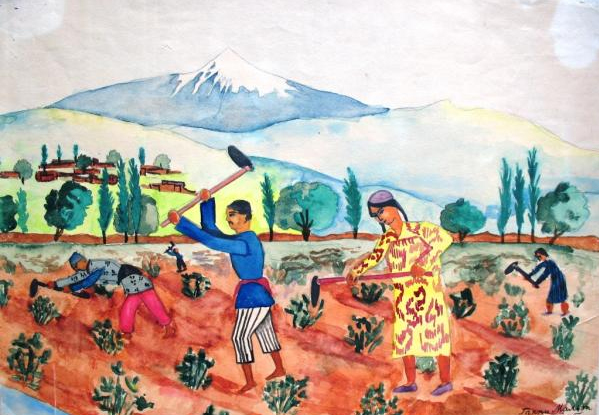 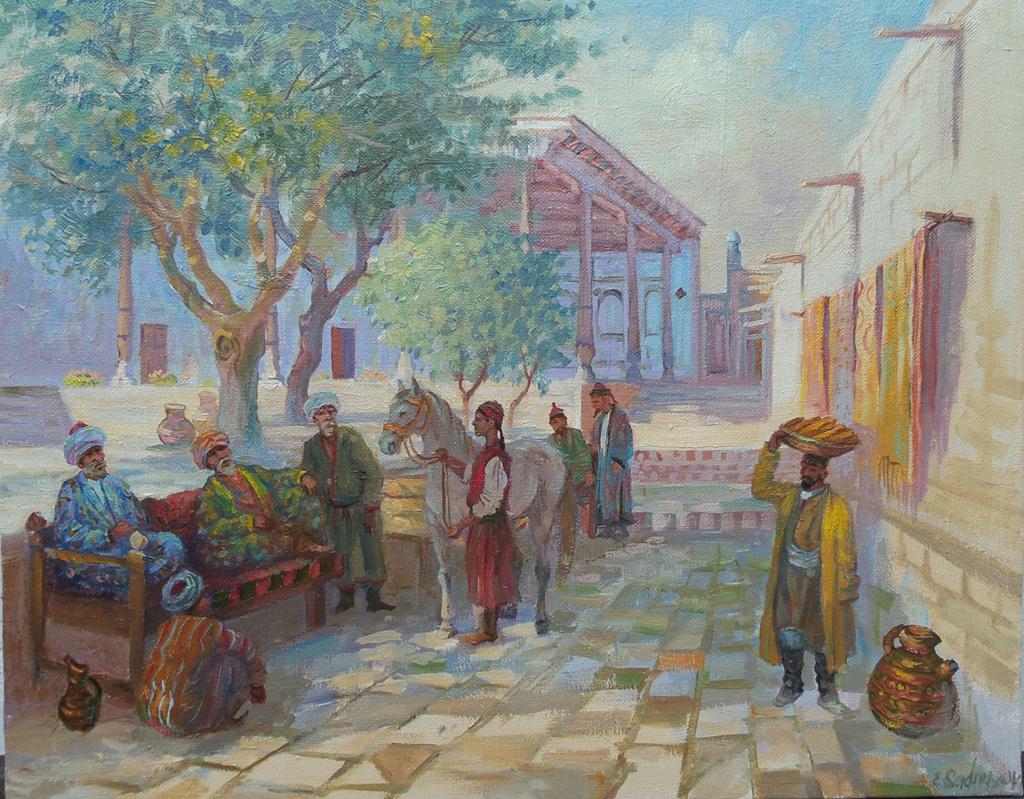 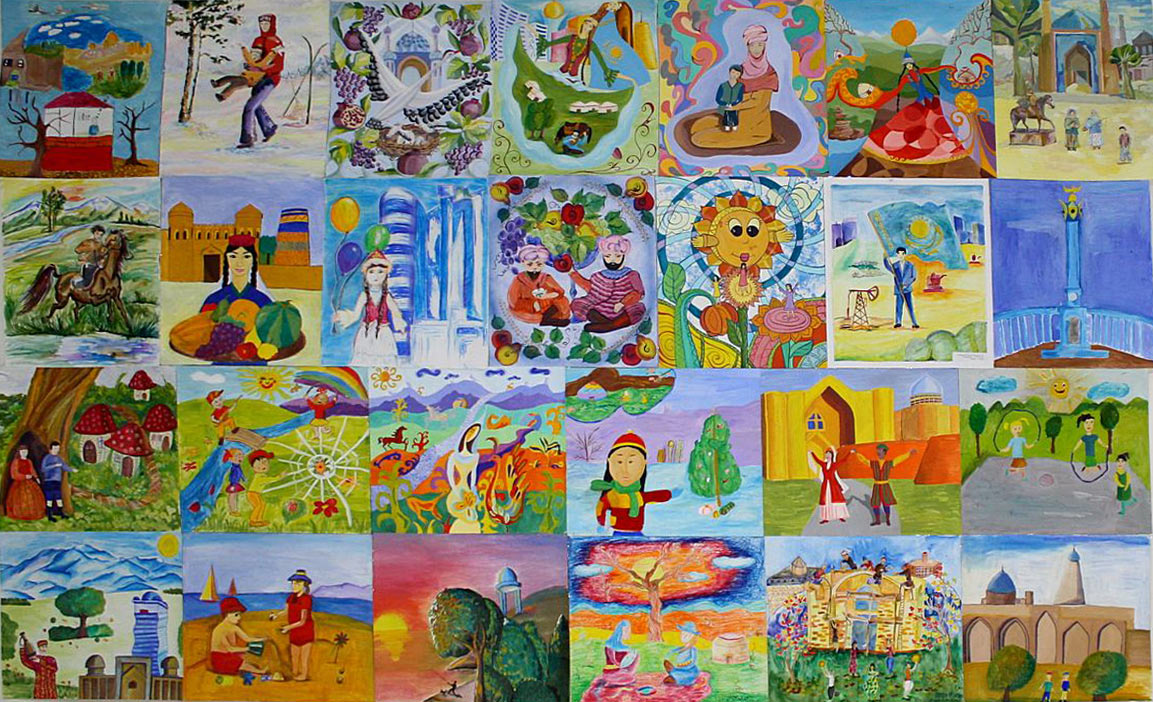 ИСТОРИЯ МОЕЙ МАЛОЙ РОДИНЫ
МОЯ УЛИЦА – МОЯ МАХАЛЛЯ
образец
"Махалля" в переводе с узбекского языка означает квартал. Моя махалля имеет современный облик, 
объединяя на своей территории группу многоэтажек, где каждый знает друг друга . Рассказывают, что  раньше центром махалли была мечеть или чайхана.  Сегодня центром считается махаллинский гузар.
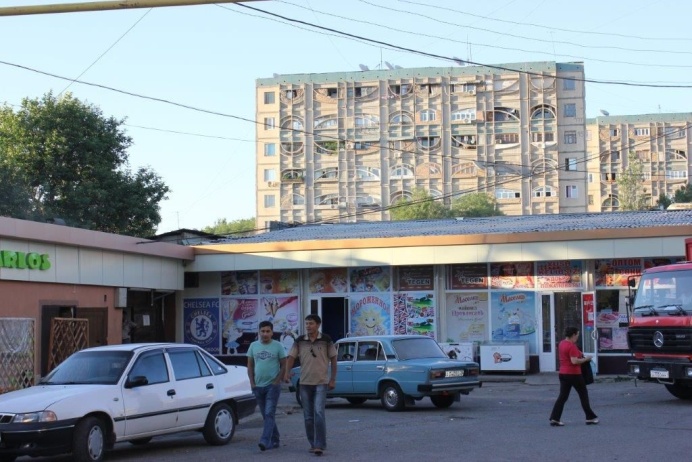 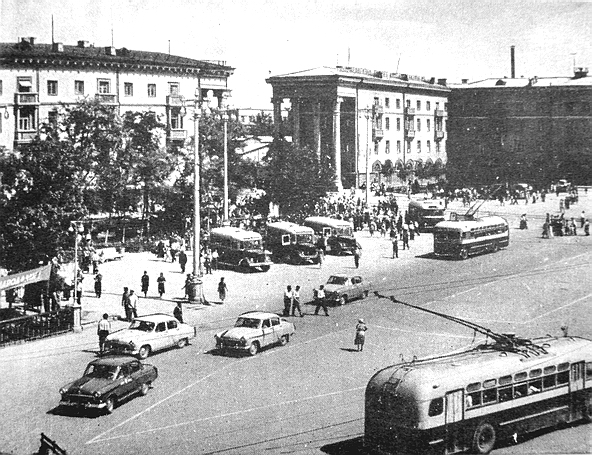 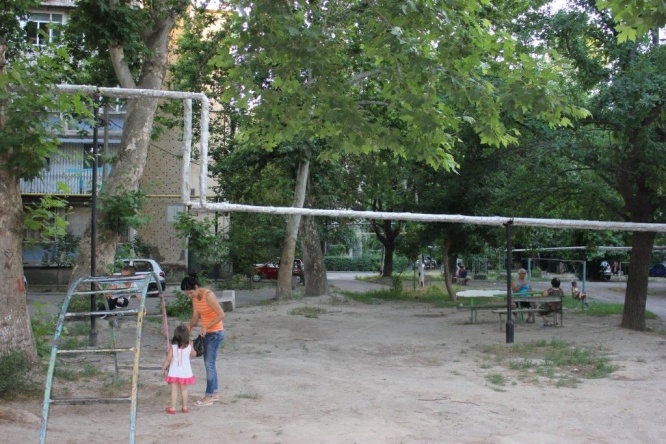 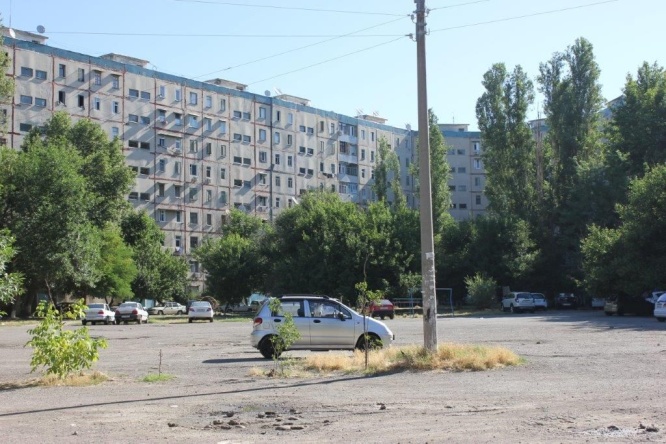 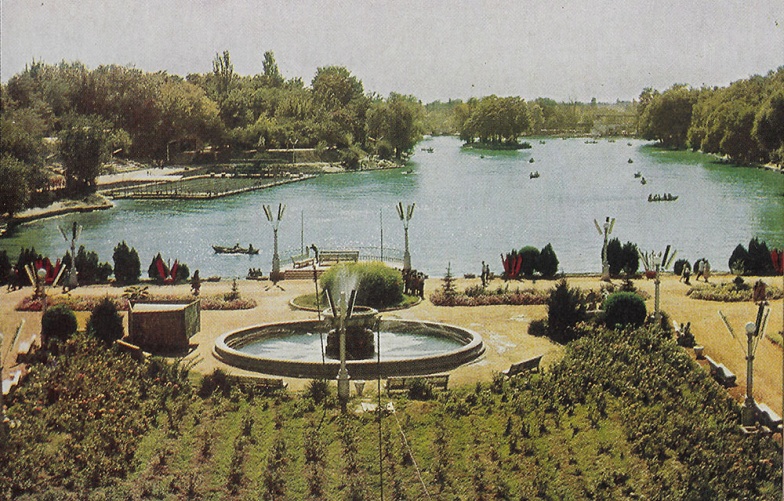 ИСТОРИЯ МОЕЙ МАЛОЙ РОДИНЫ
МОЯ УЛИЦА – МОЯ МАХАЛЛЯ
Моя махалля носит название речки, которая                   по ней протекает - «Катта Корасув». Она состоит                      из группы серых панельных домов 80-х годов. 
В Узбекистане же жизнь протекает на улицах                        и во дворах многоэтажек. Особенно вечерами                 все соседи собираются на площадке возле дома, что-то или кого-то обсуждают, обмениваются новостями местными и мировыми, а дети играют неподалёку. На улице шумно                                                    и оживлённо. 
Но одно останется неизменным, махалля как                                  и раньше помогает жить людям в мире                                               и согласии и определяя культуру и быт своих жителей.
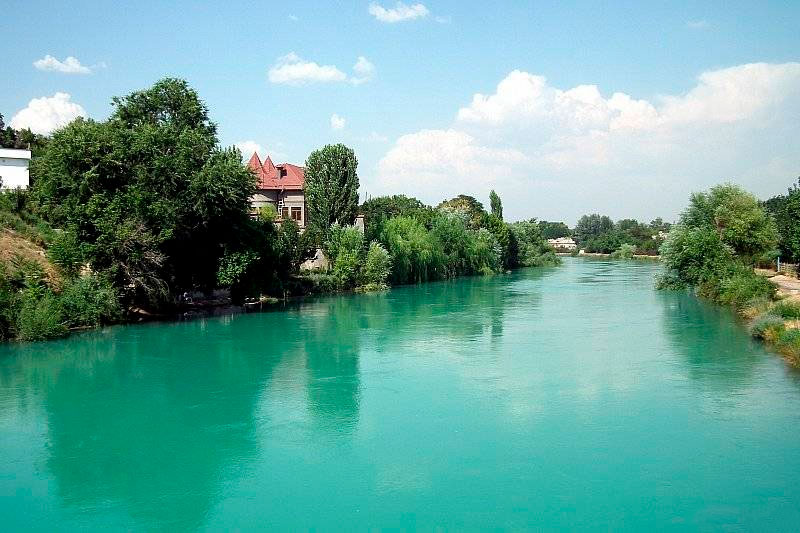 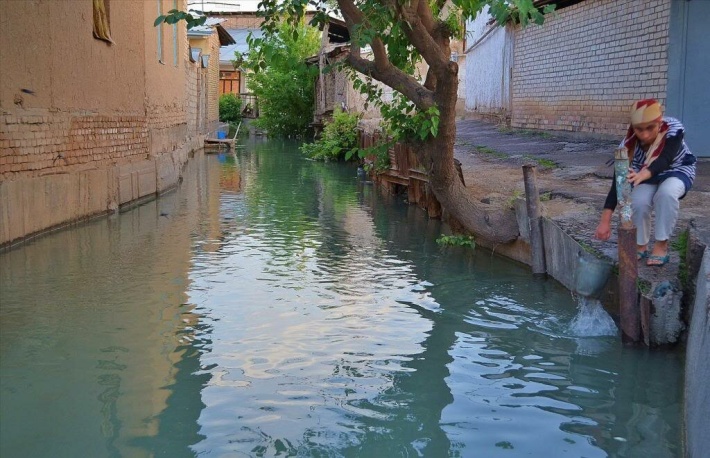 ИСТОРИЯ МОЕЙ МАЛОЙ РОДИНЫ
образец
МОЯ УЛИЦА – МОЯ МАХАЛЛЯ
Я живу в массиве Бешагач, вошедшем  в новую махаллю (квартал) «Янги Камолон»                               15 лет назад после  ее основания  в 1995 году, а до этого новый массив, начавшийся формироваться в 1980 году, первоначально входил в старейшую махаллю Камолон даха (район).
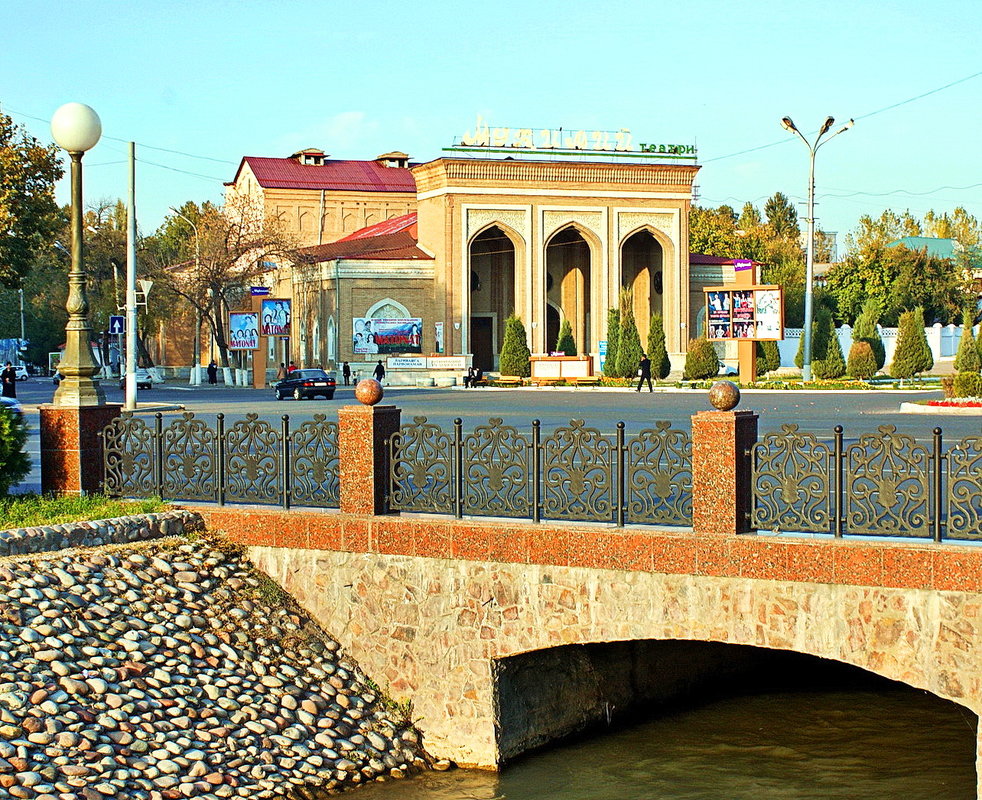 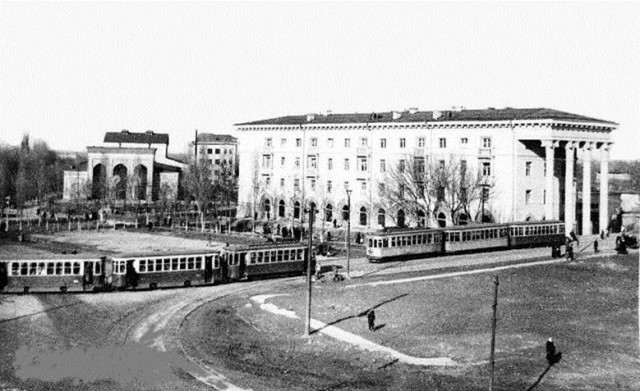 ИСТОРИЯ МОЕЙ МАЛОЙ РОДИНЫ
МОЯ УЛИЦА – МОЯ МАХАЛЛЯ
Камолон считается одной из старейших махаллей в даха Бешегоч. (ныне на месте этой махалли расположен парк, сохранилось медресе Абулкасыма). Махалля прежде называлась «Камолонгарон» (что означало «изготовители стрел»).
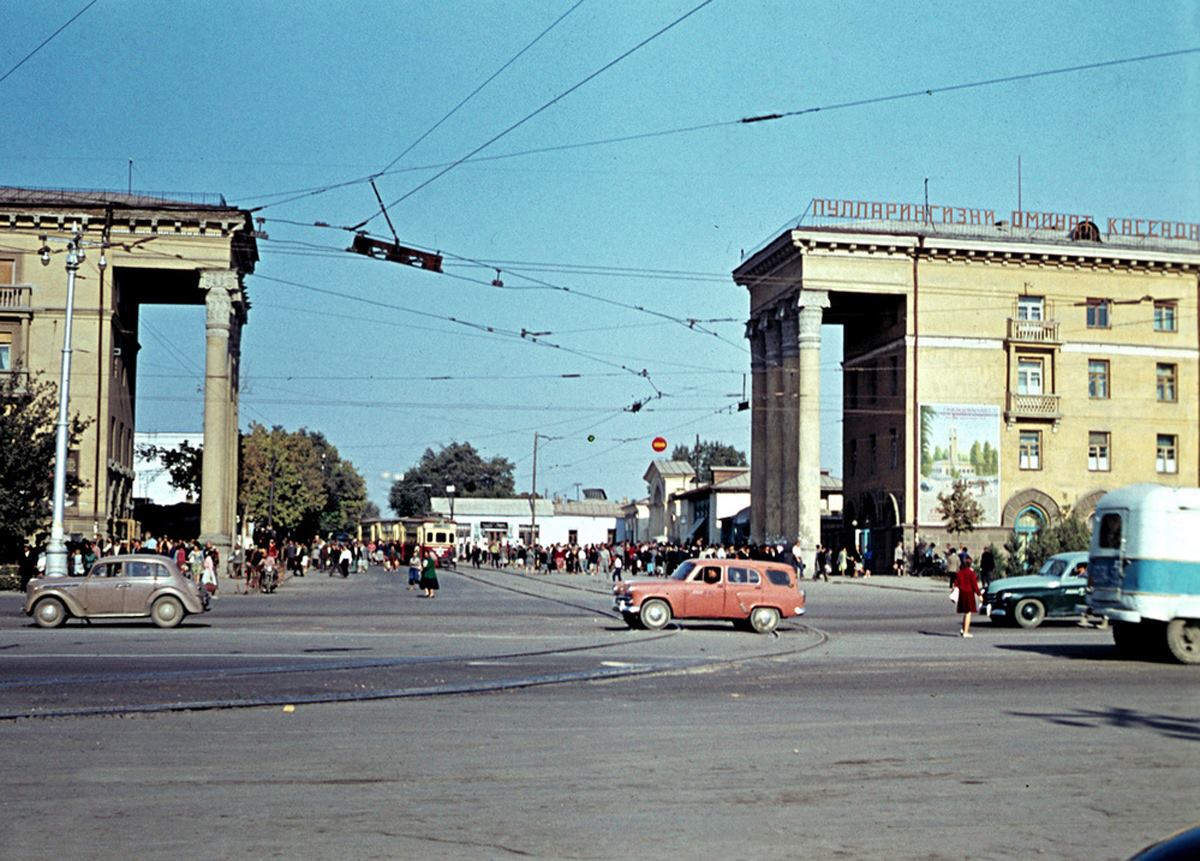 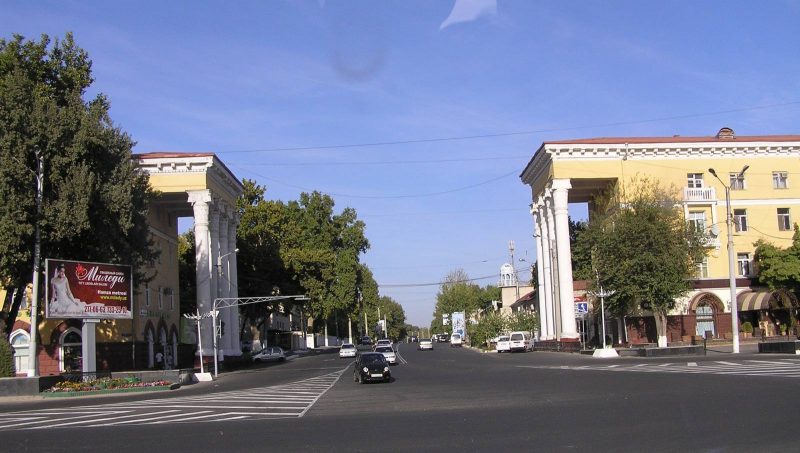 ИСТОРИЯ МОЕЙ МАЛОЙ РОДИНЫ
МОЯ УЛИЦА – МОЯ МАХАЛЛЯ
Бешегоч  означает  по-тюркски пять деревьев. В письменных источниках он также был назван даха Занги - ота. Эта даха имела трое ворот (Самарканд, Камолони,  Бешегоч), пять больших медресе,                                  75 мечетей, 76 махаллей                                         и 36 мавзе (земельные участки махаллей за пределами города).
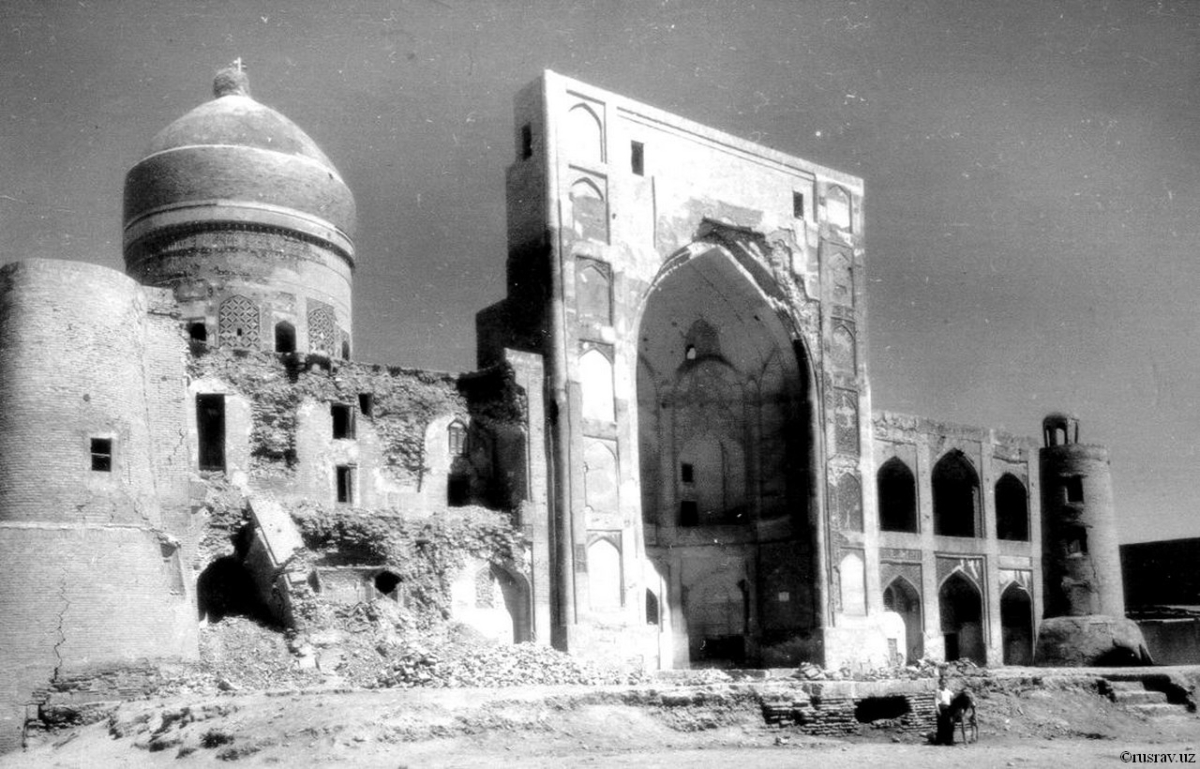 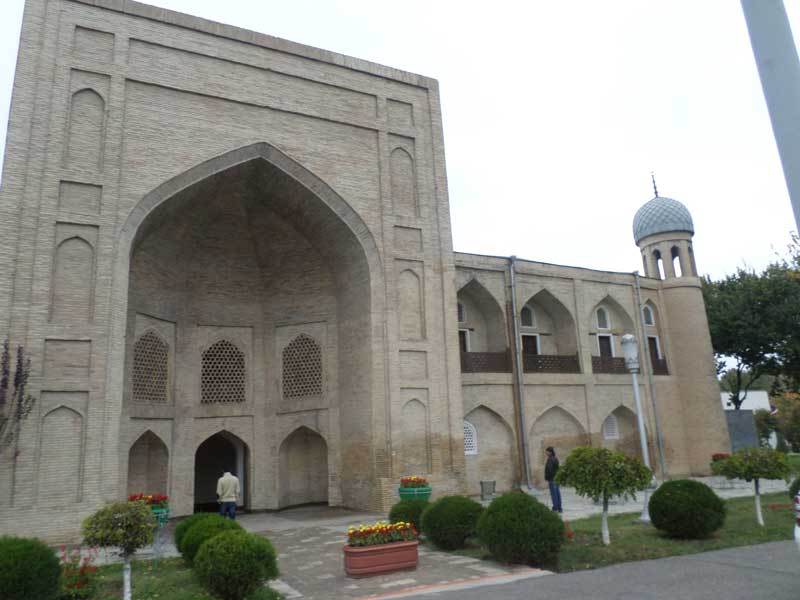 ИСТОРИЯ МОЕЙ МАЛОЙ РОДИНЫ
В махалле «Янги Камолон», проживают   известные деятели образования, науки, культуры: Академик -  Саид Шермухамедов,  первая дирижер-узбечка ГАБТ им. А.Навои  - Дильбар Абдурахманова, дипломат -   Камолхон Каримов и многие другие . Это только малая часть живущих в нашей махалле.
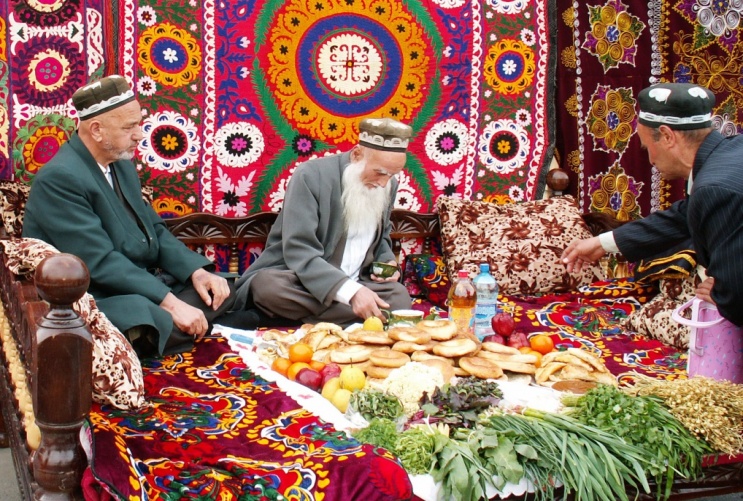 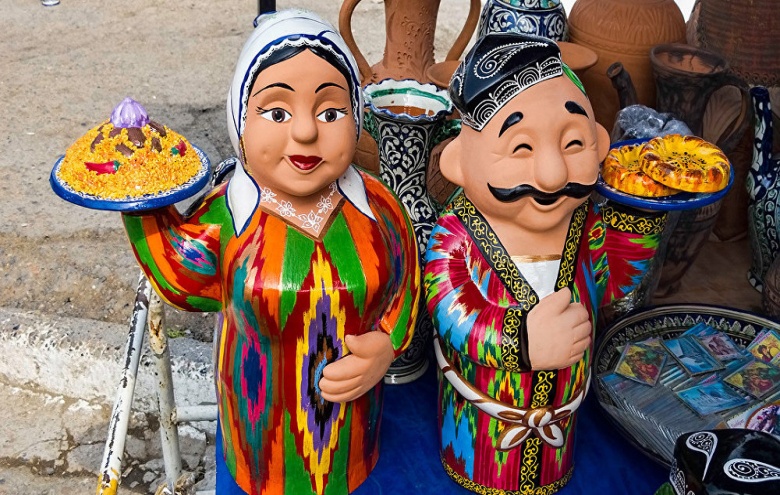 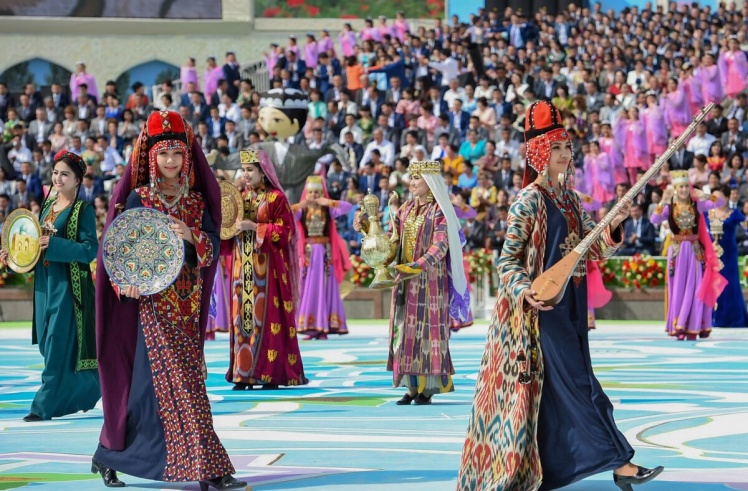 ИСТОРИЯ МОЕЙ МАЛОЙ РОДИНЫ
МОЯ УЛИЦА – МОЯ МАХАЛЛЯ
Я горжусь, что живу 
в махалле 
«Янги Камолон».
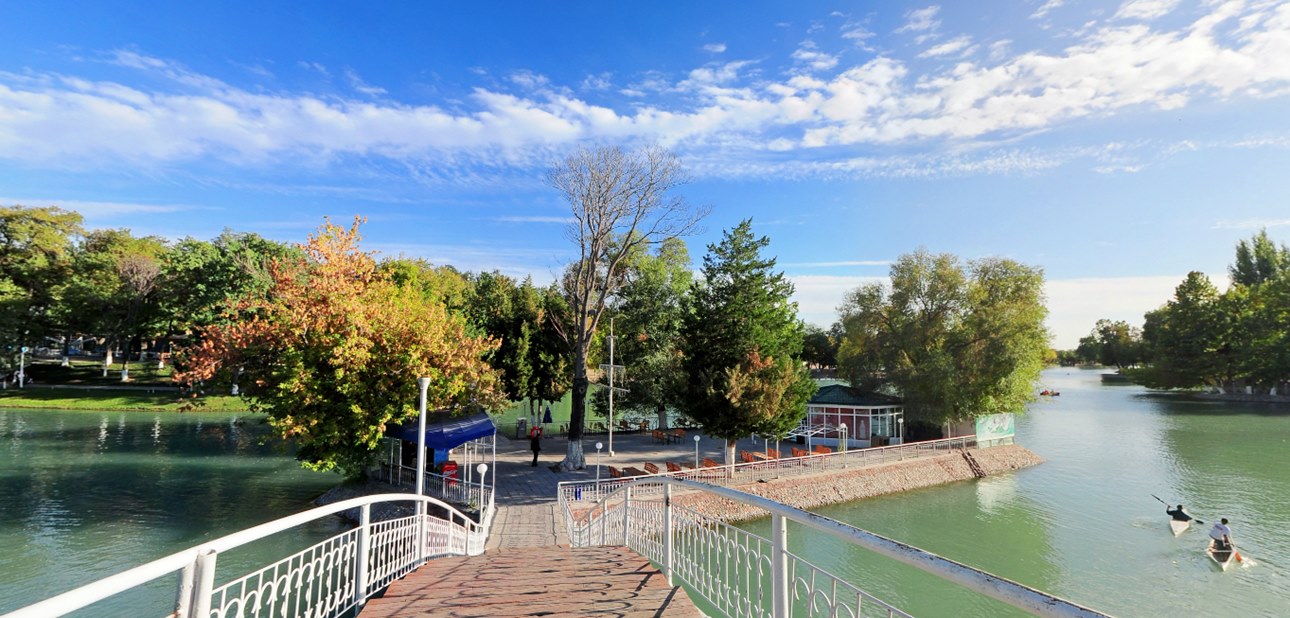 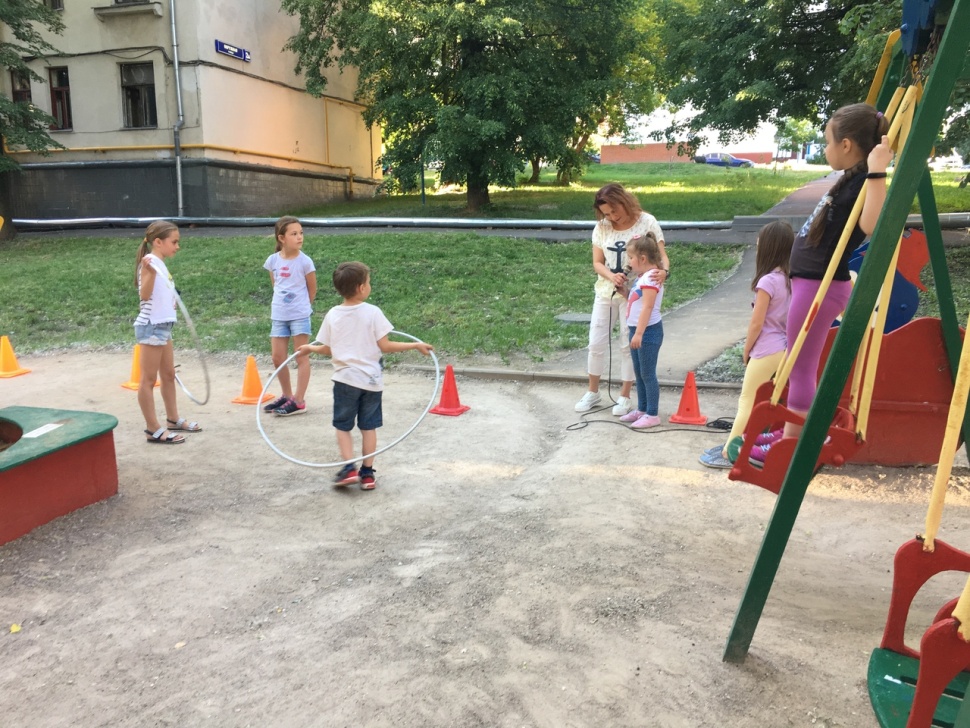 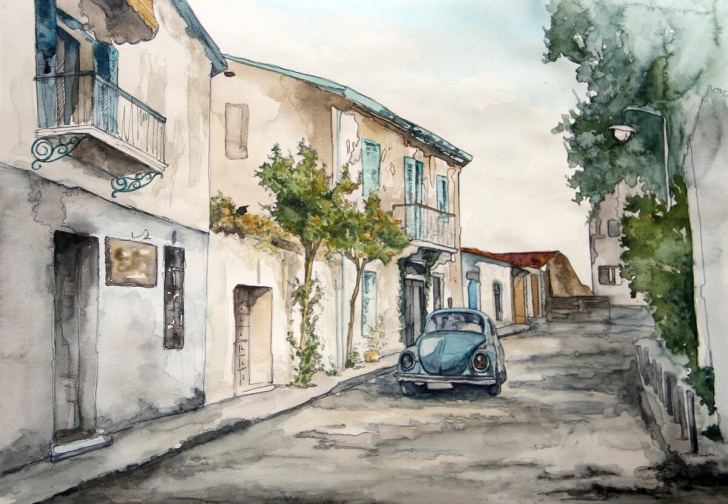 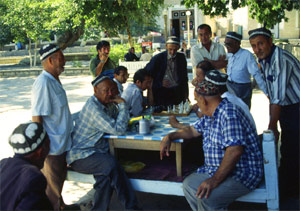 ИСТОРИЯ МОЕЙ МАЛОЙ РОДИНЫ
Мой родной город
образец
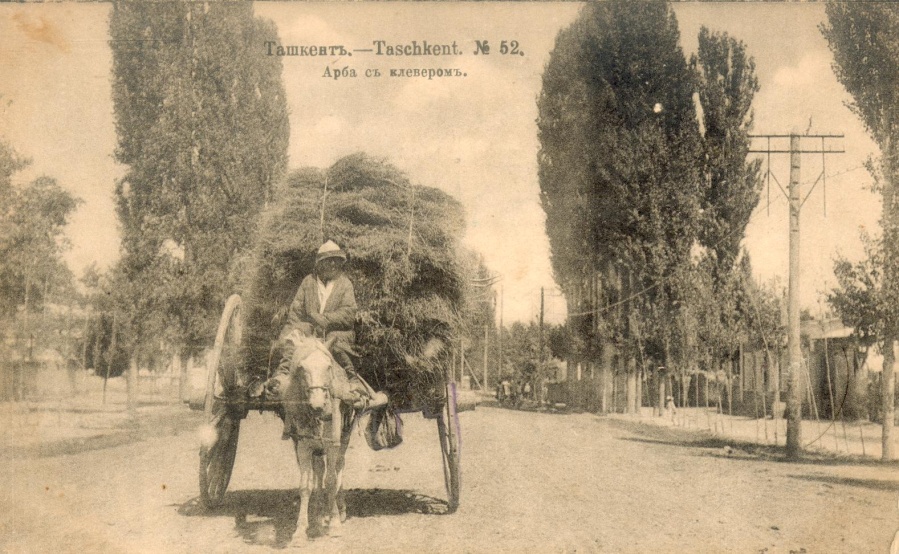 Вы можете подобрать                              
фотографии 
и сделать презентацию. 
Посмотрите видеоролик 
«Старый Ташкент».
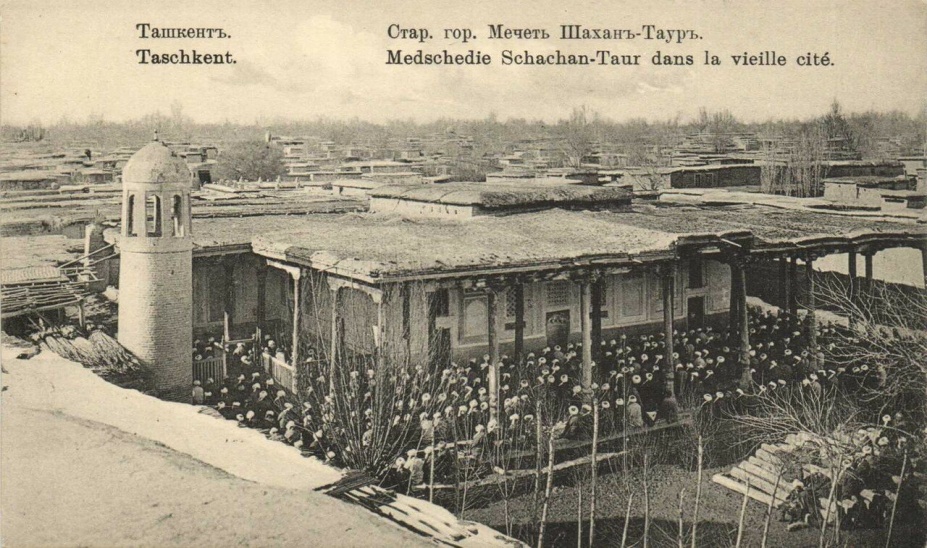 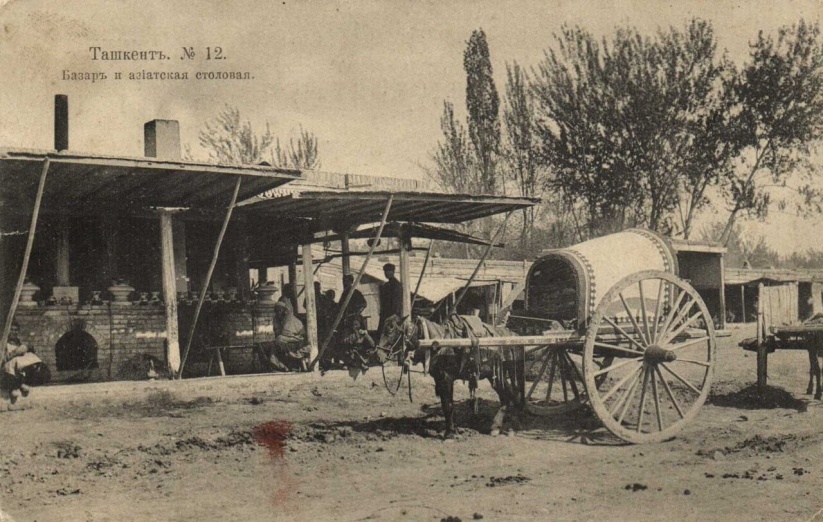 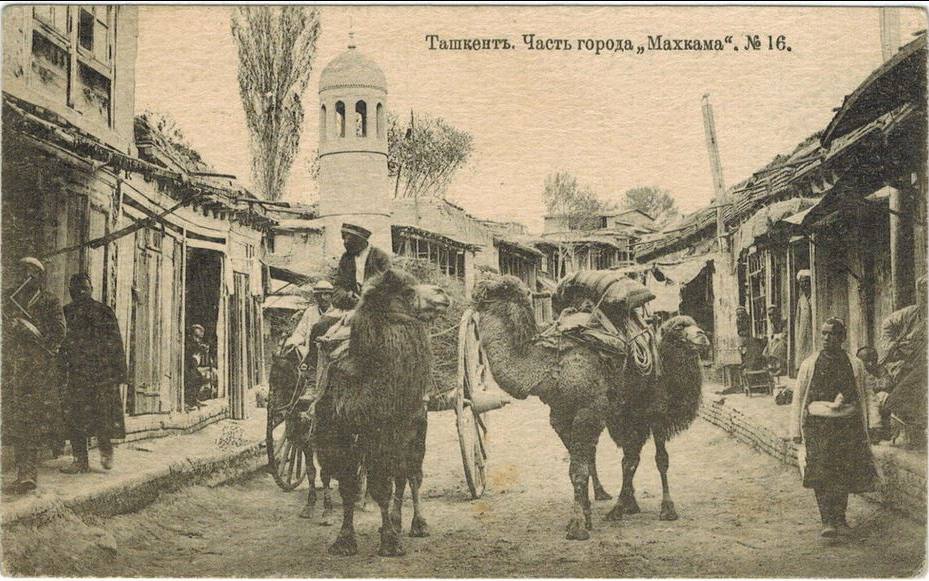 ВЫВОДЫ:
Гипотеза подтвердилась, так как мы выяснили, что историю своей Малой Родины знать надо.
Подросток, который будет знать историю своего  города, края, махалли, памятников культуры, архитектуры, никогда не совершит акта вандализма.
Он просто будет знать им цену и гордиться своей Родиной.
ДОМАШНЯЯ РАБОТА
1
2
Прочитайте учебник
§ 2. 
Стр. 8 - 9
Составьте историю своей махалли, кишлака, города, района или области.